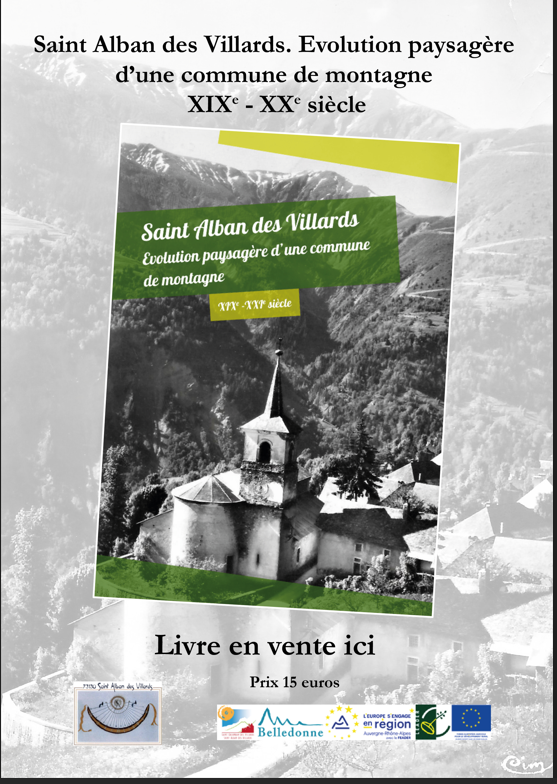 LA GESTION DES DECHETS, GENERALITES…
Compétence gérée actuellement par la Communauté de Communes du Canton de la Chambre (la 4C)
Gestion concrète des déchets assurée par le SIRTOM (syndicat intercommunal de Ramassage et Traitements des Ordures Ménagères en Maurienne) qui répartit entre les com com le montant du budget annuel du fonctionnement du service.
Répercussion des coûts vers les usagers par le biais de la TEOM (taxe d’enlèvement des ordures ménagères). Calcul de la TEOM = % de la moitié de la valeur locative de la propriété foncière
Augmentation des coûts (+ 190 000 € en 5 ans) : Accroissement du volume de collecte, des coûts de transport et de traitement, baisse du prix de rachat des valorisables,… mais aussi moindre réemploi, difficulté de traitement  liée en particulier aux erreurs de tri, au tri insuffisant…
LA DECHETTERIE DES VILLARDS.
Créée par la Communauté de Communes de la Vallée du Glandon (CCVG)
Située sur des terrains de la commune de Saint-Colomban, en bordure de la RD 927.
Destinée aux deux communes des Villards 
Demande du SIRTOM et de son délégué 4 C : améliorer le tri, insuffisant, couteux et écologiquement médiocre… pour ce, assurer un gardiennage. Risque de refus de collecte par le SIRTOM. 
Expérimentation de gardiennage prise en charge par la 4 C- jusqu’au 27 décembre bien que la déchetterie des deux Villards soit considérée comme un dépôt communal 
Pour maintenir   un service aux habitants 
Pour éviter d’augmenter des déplacements d’habitants vers La Chambre 
Pour améliorer la qualité du tri possible 
Les contraintes  : l’espace, les manœuvres nécessaires pour les enlever limitent le nombre de bennes à 3.
QUELLE ORGANISATION POUR FAIRE DU MIEUX POSSIBLE ? 

Pneus (des particuliers), batteries, peintures, électroménagers : pas de changement, dans le bâtiment couvert, ancien stockage du sel de voirie – box évacués par les agents techniques des deux communes vers la déchetterie de La Chambre quand remplis 
Huiles : box à côté du portail aval 
Linge propre : dans le petit container dédié 
Verres, container à l’extérieur : bouteilles, flacons et pots en verre  sans couvercle ni bouchon, PAS D’AMPOULES NI DE VAISSELLE NI DE VITRES… dans ce container verre
Objets réutilisables : donnés au gardien, posés à l ‘entrée, rejoignent les bennes en fin d’après-midi 

Les trois bennes : 
Une pour la ferraille
Deux de « tout-venant »
CE QU’ON NE PEUT PAS METTRE DANS LE « TOUT-VENANT »

Une voiture découpée en morceau (vue récemment)
Une cuve à fuel désaffectée (vue récemment)
Des plaques, tôles, etc… contenant de l’amiante 
-    Autres produits dangereux : plomb, produits chimiques… 
Déchets de soin et médicaments (pris en pharmacie sans leurs emballages)
Déchets de type gravats (béton, parpaing) qui se jettent dans une benne à gravats

QUE FAIRE SI ON A DE TELS DECHETS ? 

S’adresser à une déchetterie plus équipée : 
La Chambre   04 79 56 83 79.
CONSIGNES POUR LES PROFESSIONNELS

Achats de tickets pour les pros (10 € = 1 m3)

Par voie postale : 
chèque à l'ordre du SIRTOM, 
SIRTOM av Riondaz, 73870 Saint Julien Montdenis 

ou 
par internet (site web sirtom-maurienne.com, onglet tickets pro). 

Le gardien évalue le volume apporté par le professionnel.
ET LES VÉGÉTAUX ?

Branches, herbes, terres : acceptées dans le coin qui leur est consacré. 
Un doute sur un matériau ? 
À voir avec le gardien, qui vous indiquera si sa destination est une benne, le dépôt végétal, ou la déchetterie de La Chambre … 

POUR ÉVITER INCIDENT OU ACCIDENT… 

Le gardien de la déchetterie des Villards est M. Eric Letkiewicz

Il gère du mieux possible un espace un peu étriqué… 

Pour éviter tout incident fâcheux, la patience est bonne conseillère : il y a du monde ? On attend son tour !
ECLAIRAGE PUBLIC . 
Avec la société Electra Savoies- 
une première phase de travaux concernera les hameaux où dans l’ensemble les points lumineux sont les moins performants et les plus énergivores : le Premier Villard, le Planchamp et le Pied des Voûtes.  Les travaux porteront sur la mise en place d’horloges astronomiques, le renouvellement des luminaires de mauvaise qualité fonctionnelle ou vieillissants.
 
une somme de 45 000 € a été inscrite au budget 2024 pour la modernisation de l’éclairage public 
La température de couleur des luminaires sera blanc ambré (référence 2200 k).
L’éclairage nocturne sera maintenu avec abaissement de puissance aux heures creuses.
TRAVAUX CIMETIÈRE 2024. 

Une nécessité impérative de reprendre le cimetière 5. 
Une fissure allait s’agrandissant dans la voie d’accès et les bois ont très mal tenu au temps.
Nous avions dû condamner l’entrée et ne pouvions plus envoyer les agents entretenir la plate-forme au pied du mur 3.
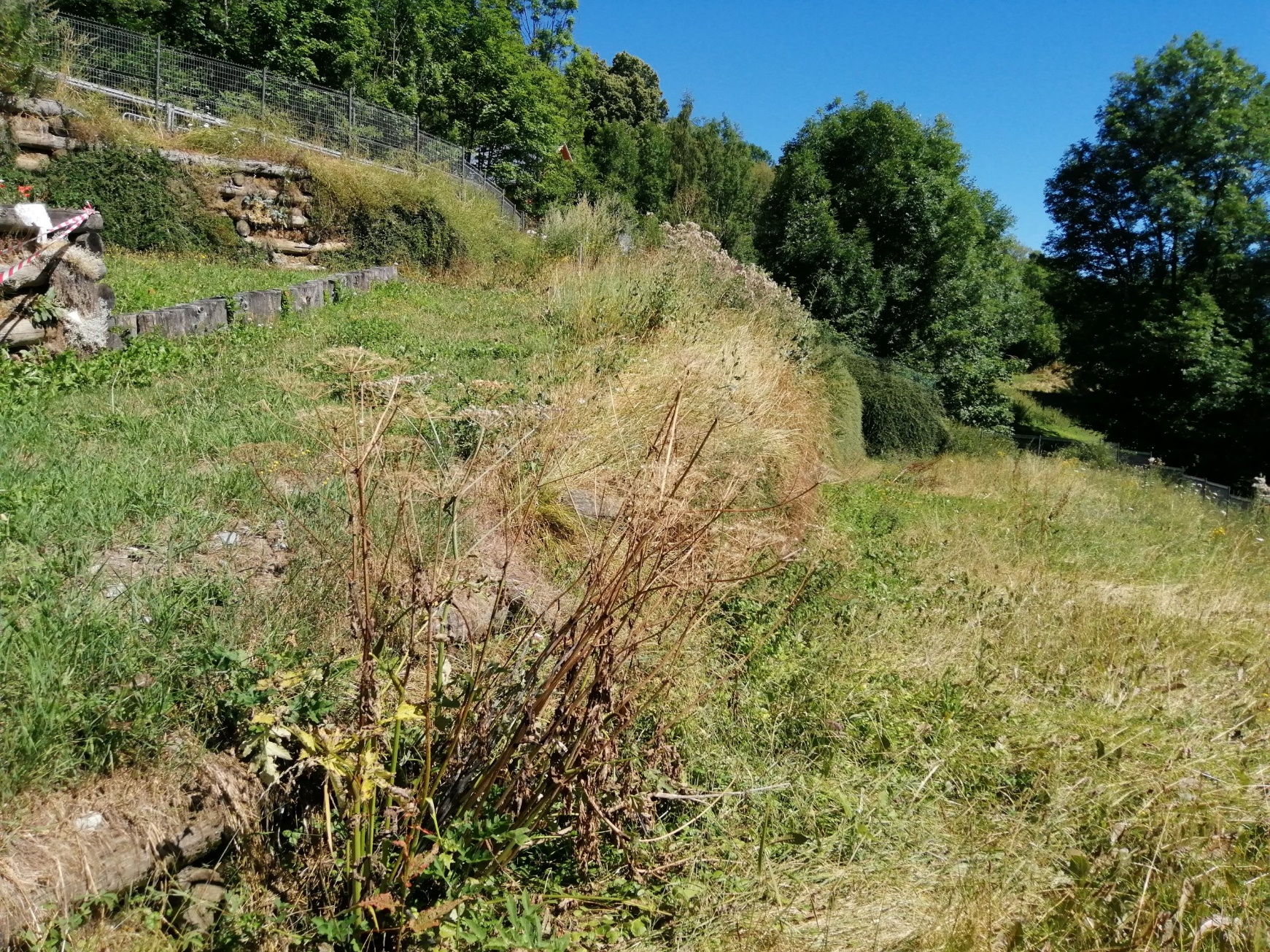 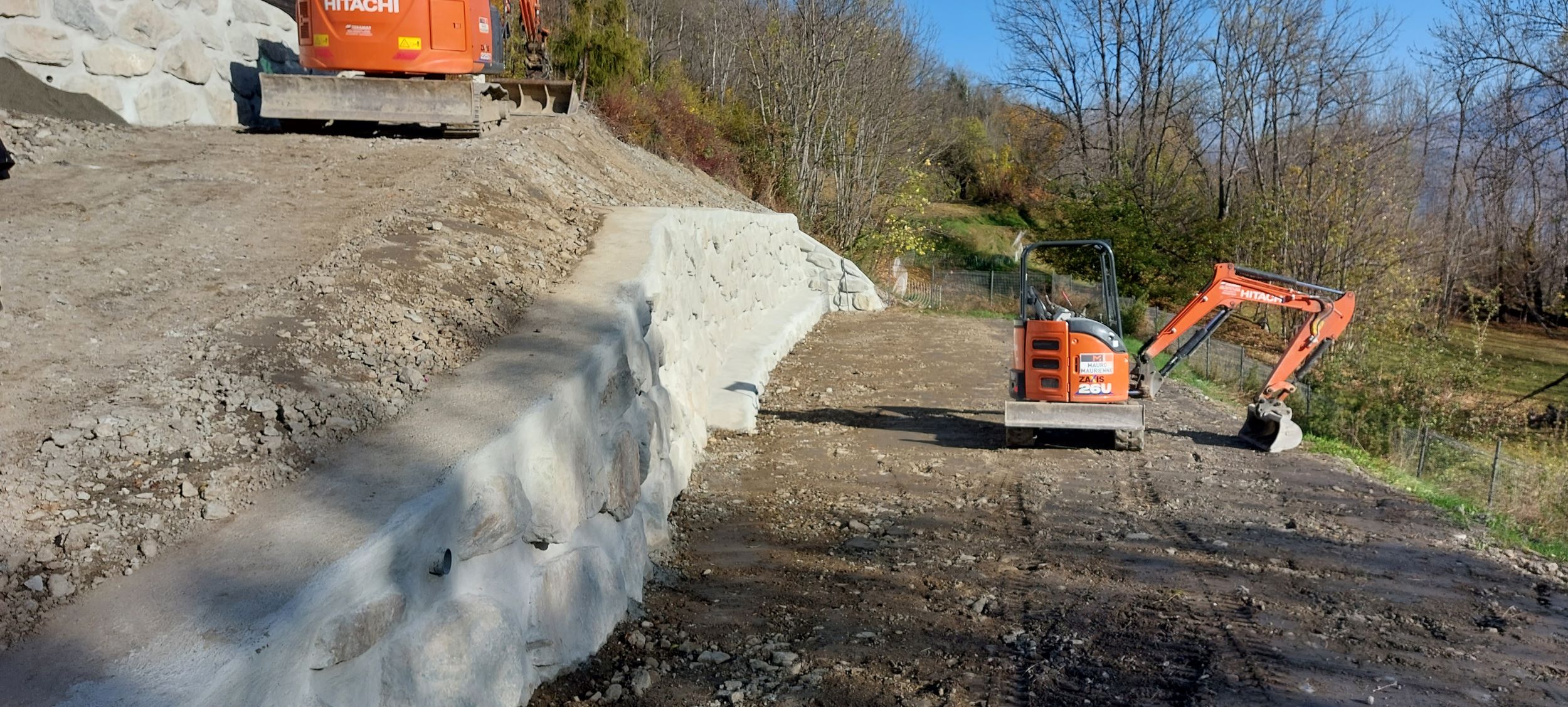 Le mur 4 présentait lui aussi des bois très abîmés.
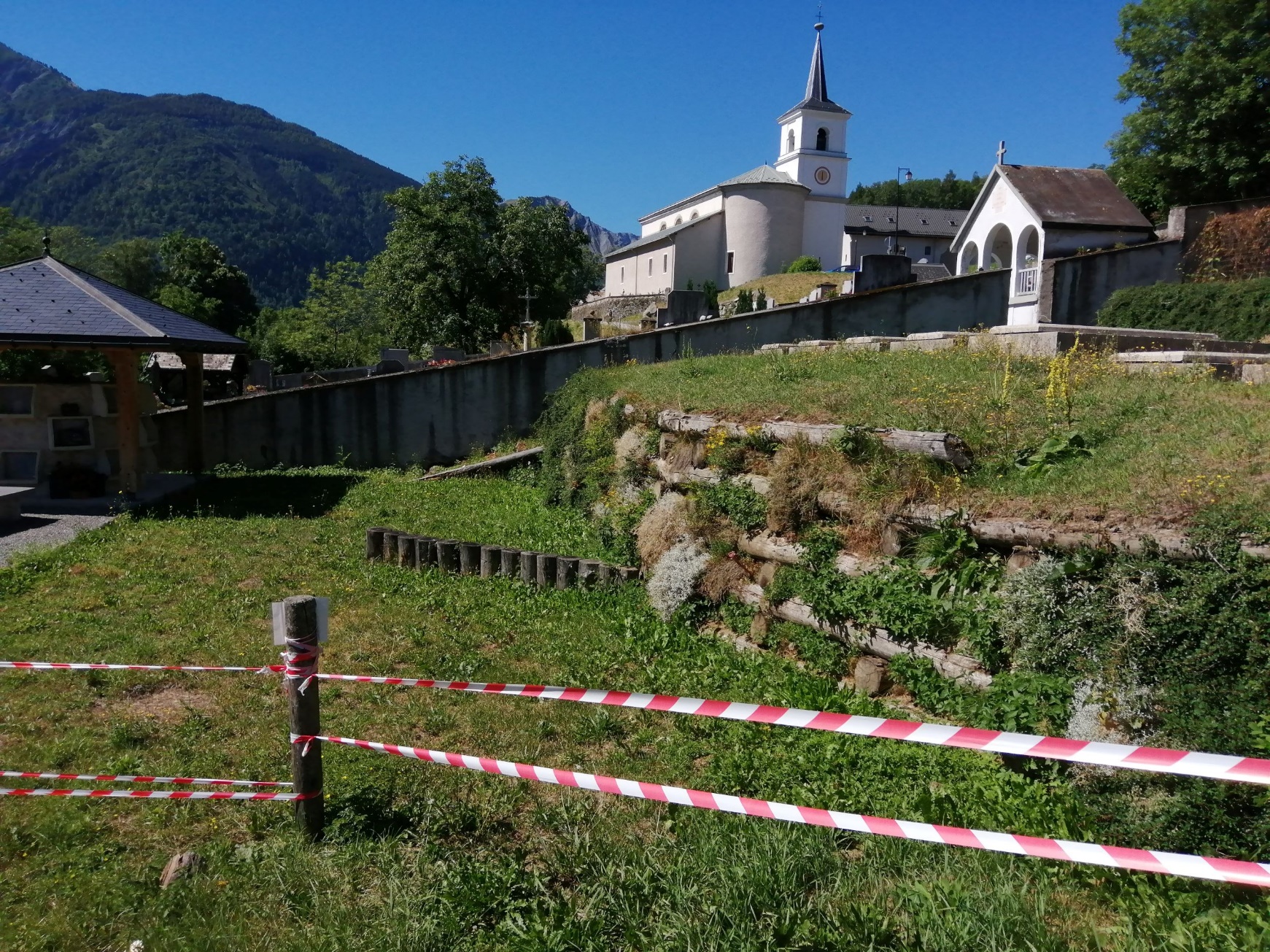 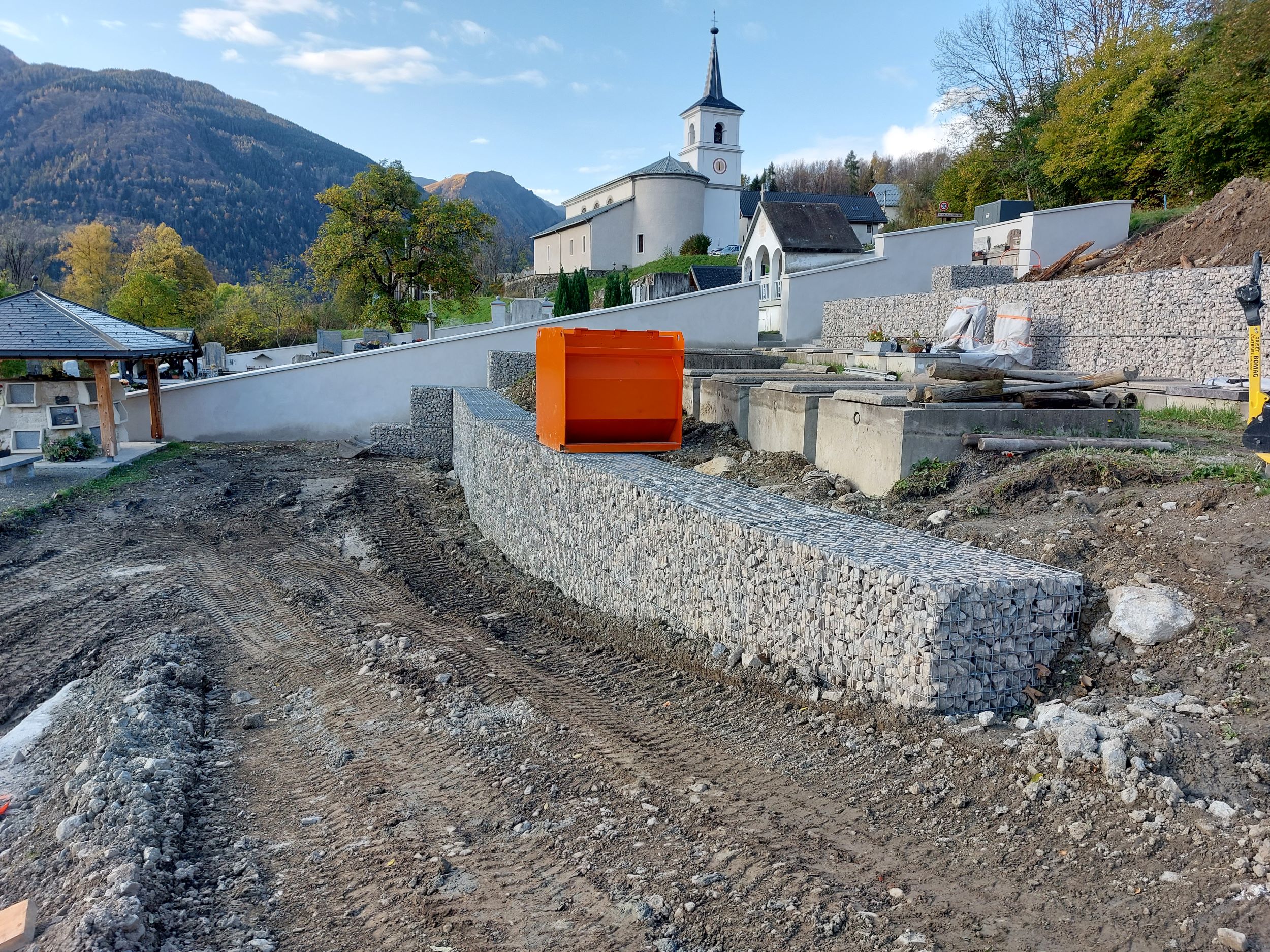 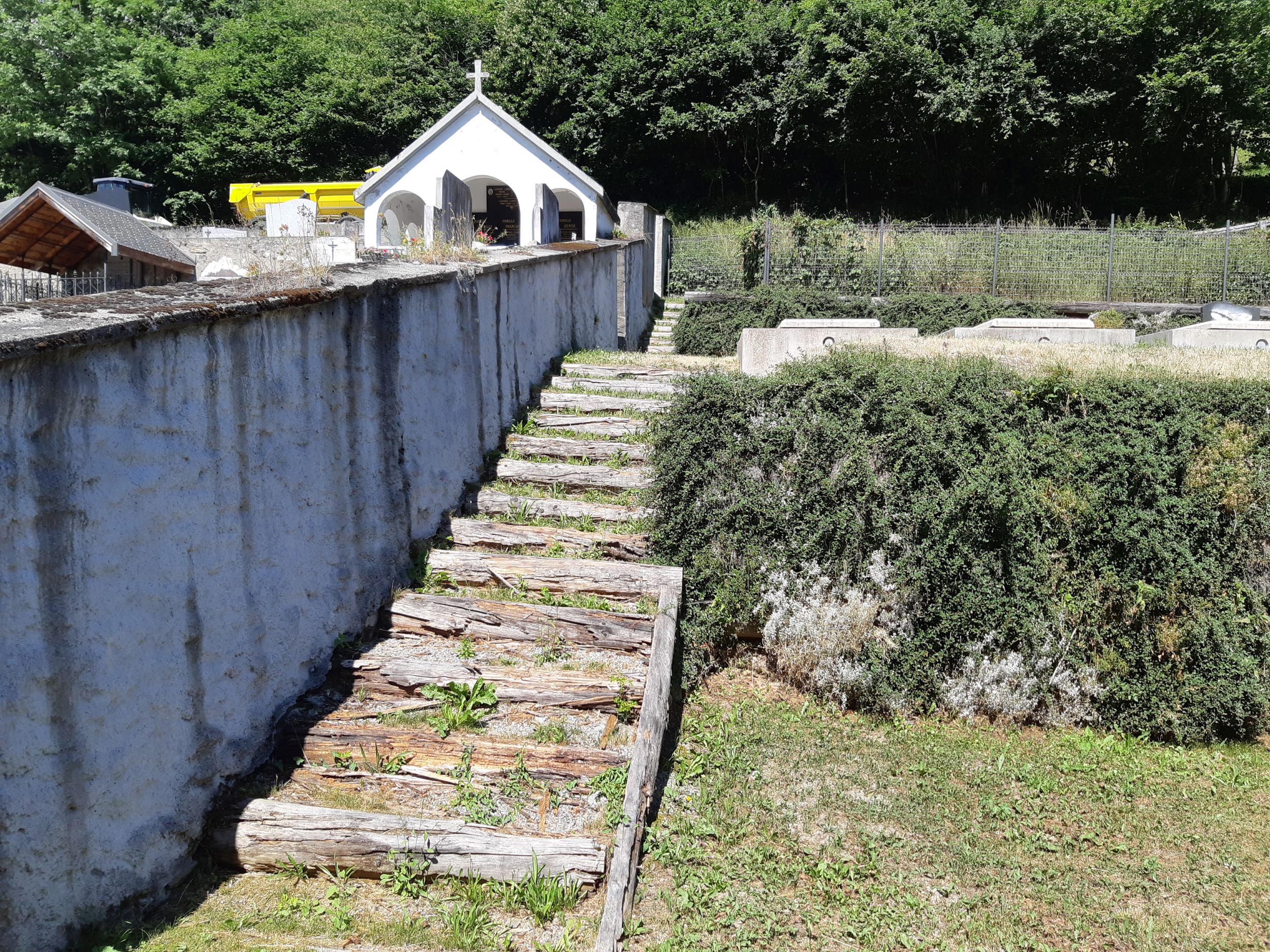 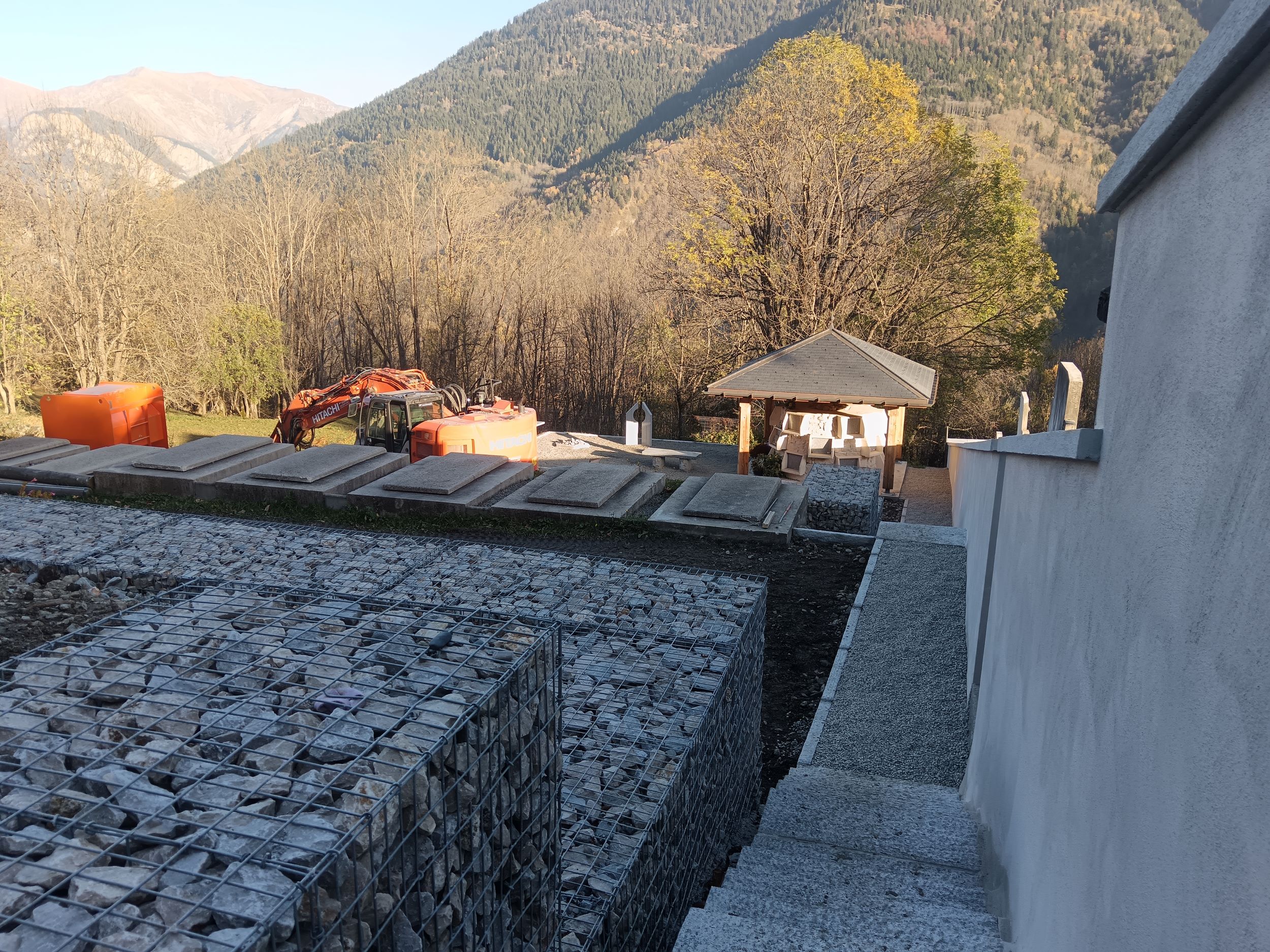 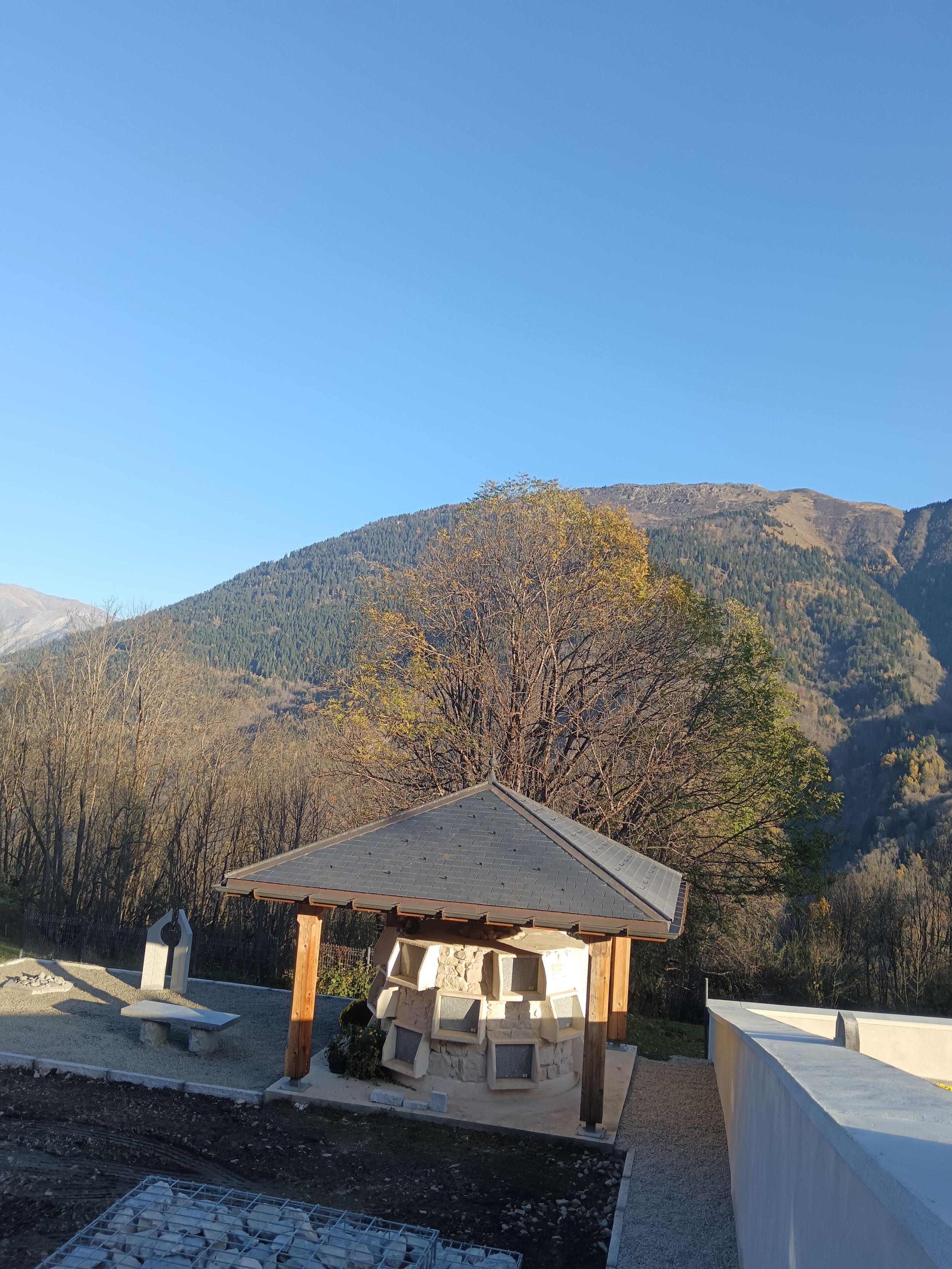 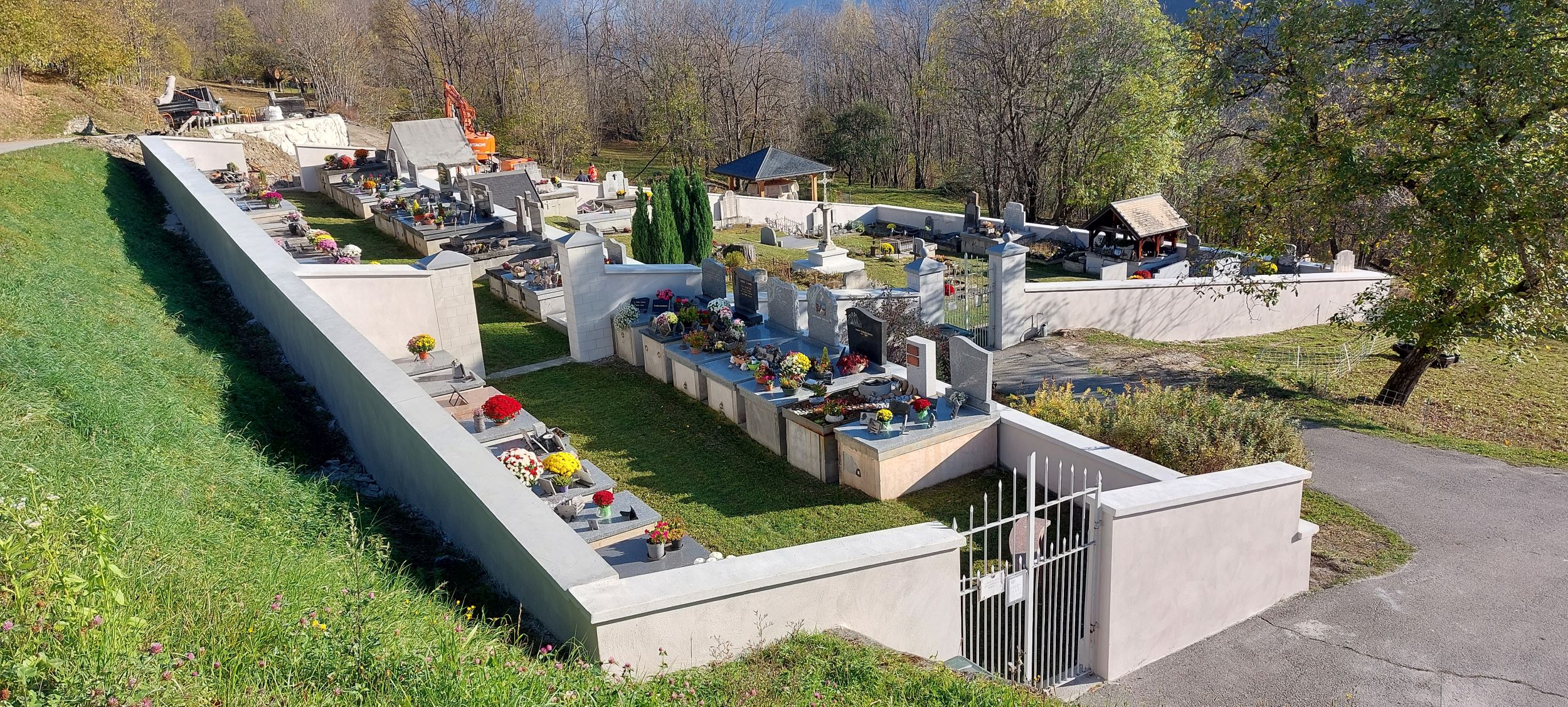 AU NIVEAU FINANCIER … 

Coût total : 

Cimetière, avec maitrise d’œuvre et études  :  441 924 €.HY

Travaux 386 021 € HT – dont 154 921 € sur les anciens cimetières et 231 100 € sur le nouveau cimetière (murs, escaliers, parkings…)

Subvention : 11 000 €

Très peu, la priorité étant donnée au plan de financement réhabilitation café du Merlet.
Nous avons saisi  l’opportunité de faire exécuter  les finitions du mur « parking nord ».  11 000 € HT.
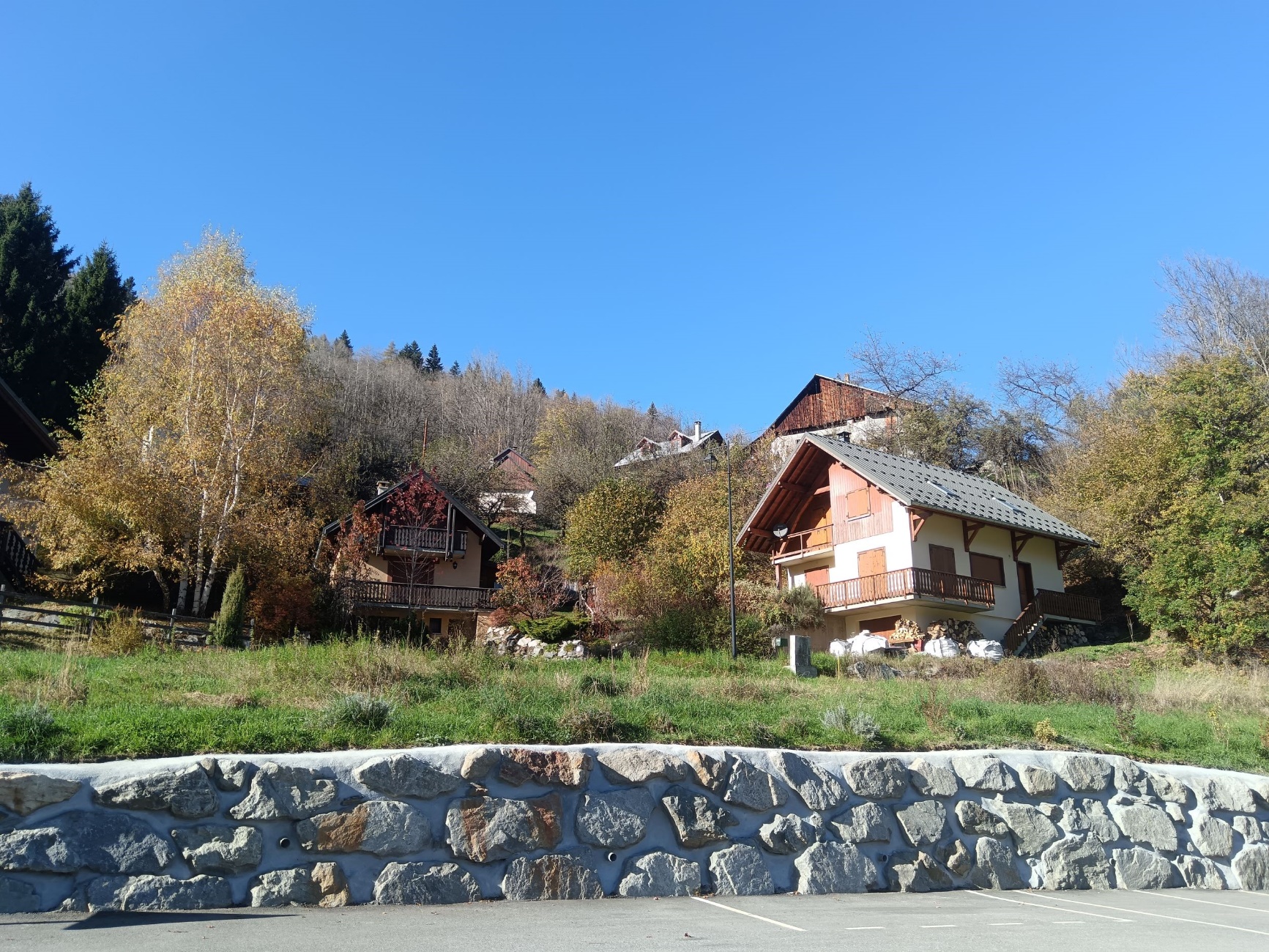 PLAN DE FINANCEMENT CAFE DU MERLET

Montant HT de la réhabilitation estimé à 1 089 578 €
La commune a reçu des notifications de subvention provenant de 
La Dotation Etat Territoires Ruraux pour 241 000 €
La Dotation de Soutien à l’Investissement Local pour  39 069 € 
Le Fonds Départemental d’Equipements des Collectivités pour 75 000 € (sur deux exercices)
Le Fonds vert fiche action « recyclage foncier » pour 232 296 €. 
Le montant des subventions notifiées se monte donc à  587 365 €. 
Un dossier est en attente de réponse de la Région Auvergne Rhône Alpes, pour une demande d’aide de 100 000 € (assurés 13 000).
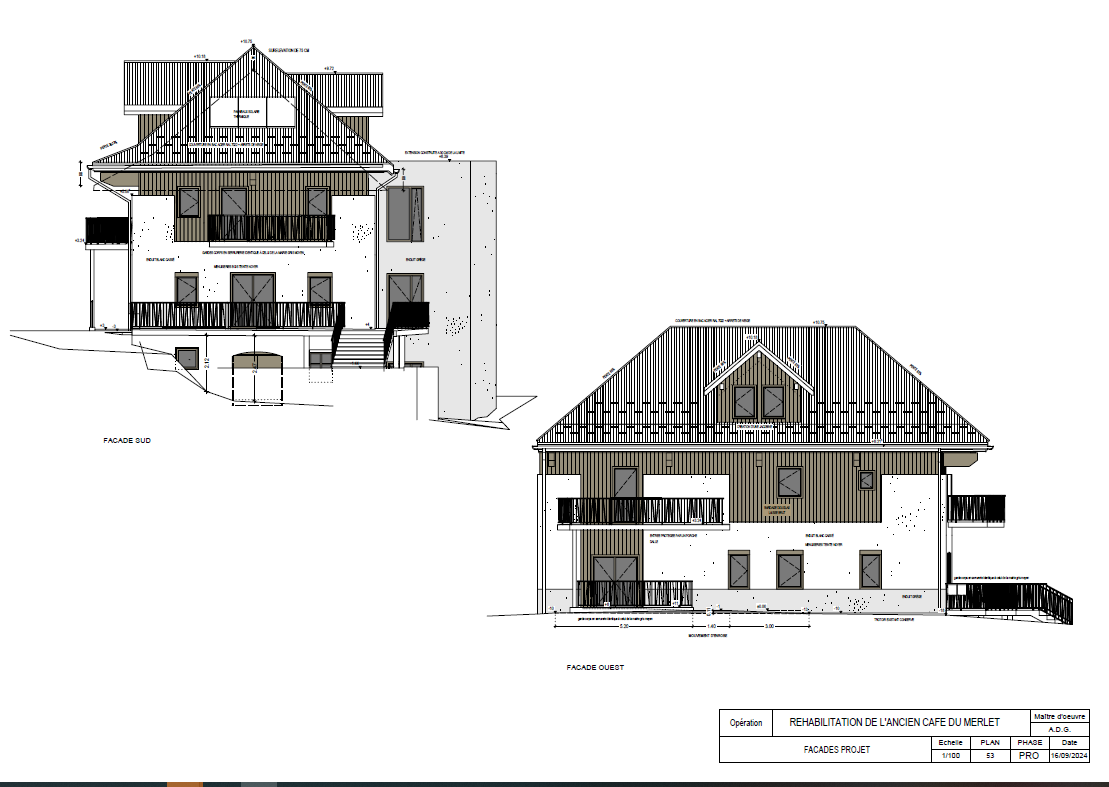 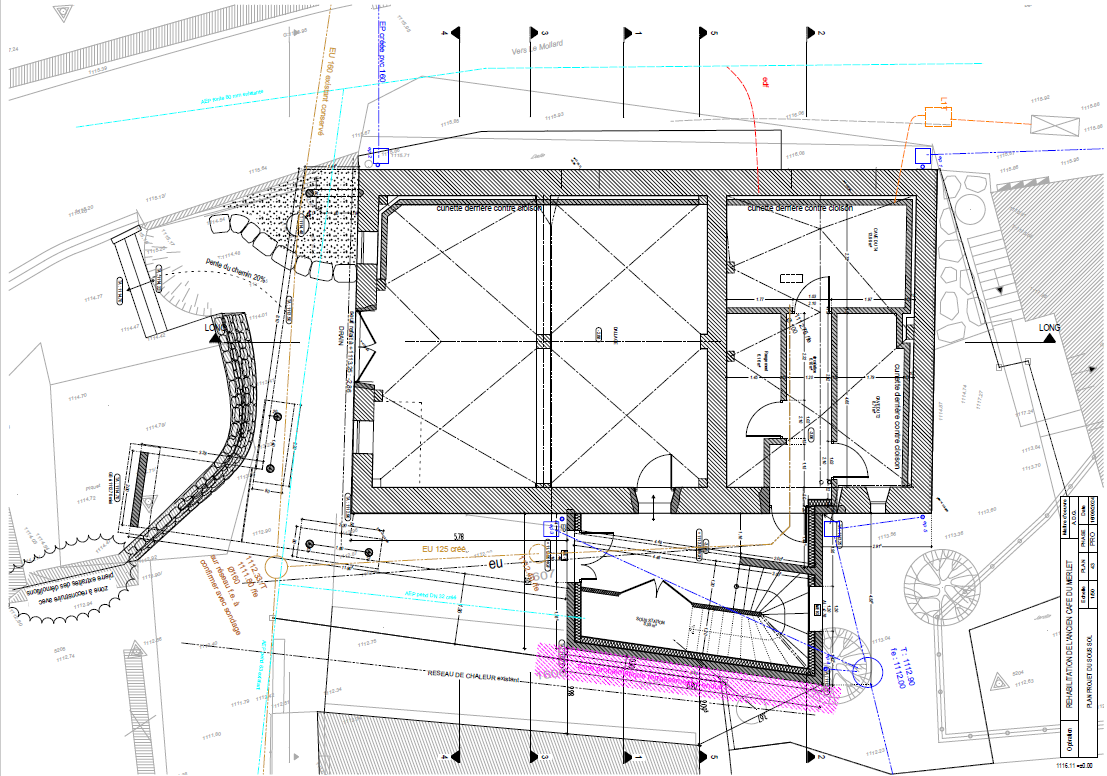 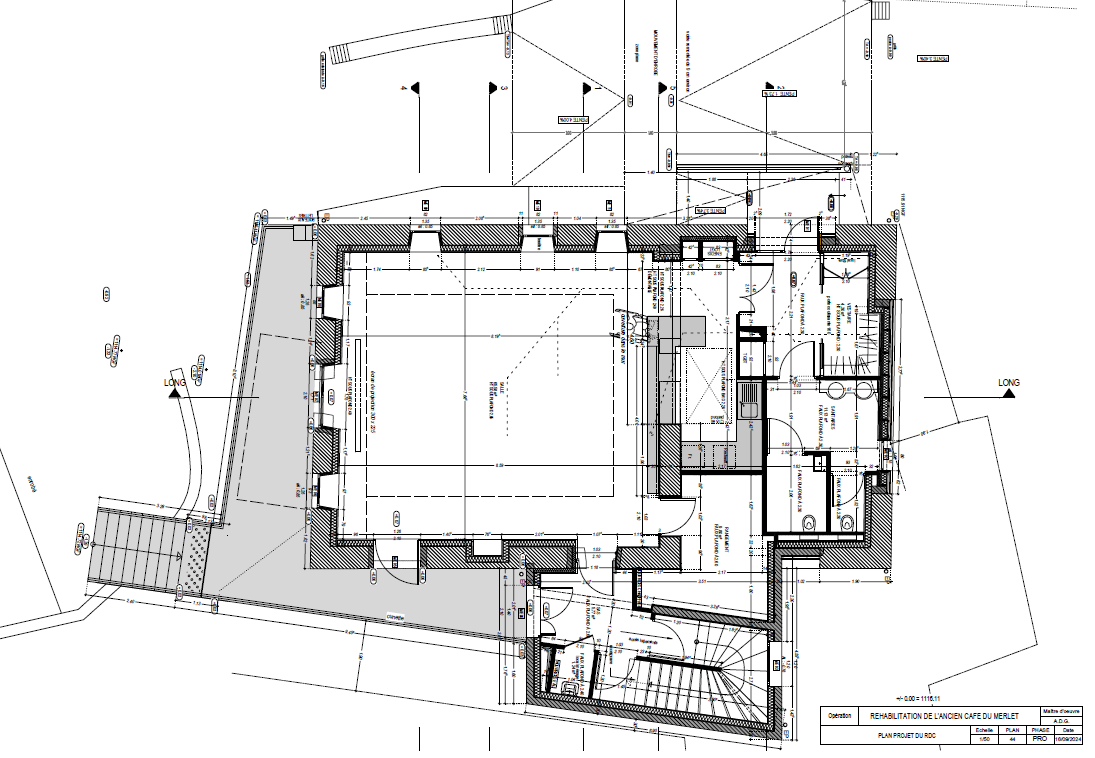 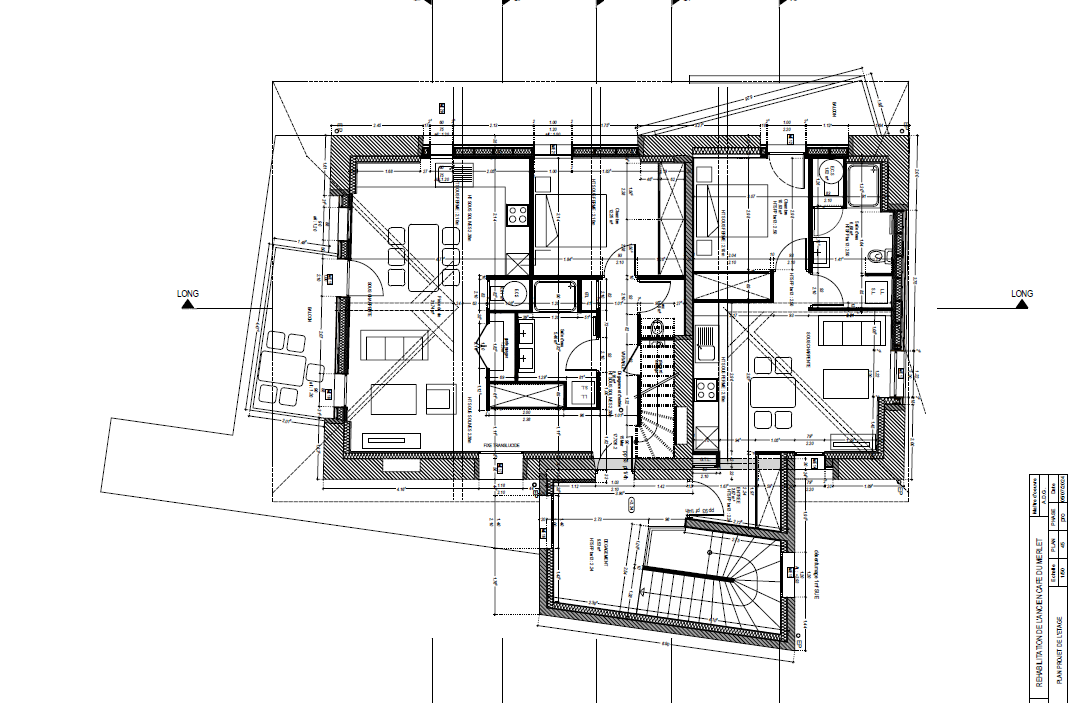 POURQUOI CETTE DIAPO ?
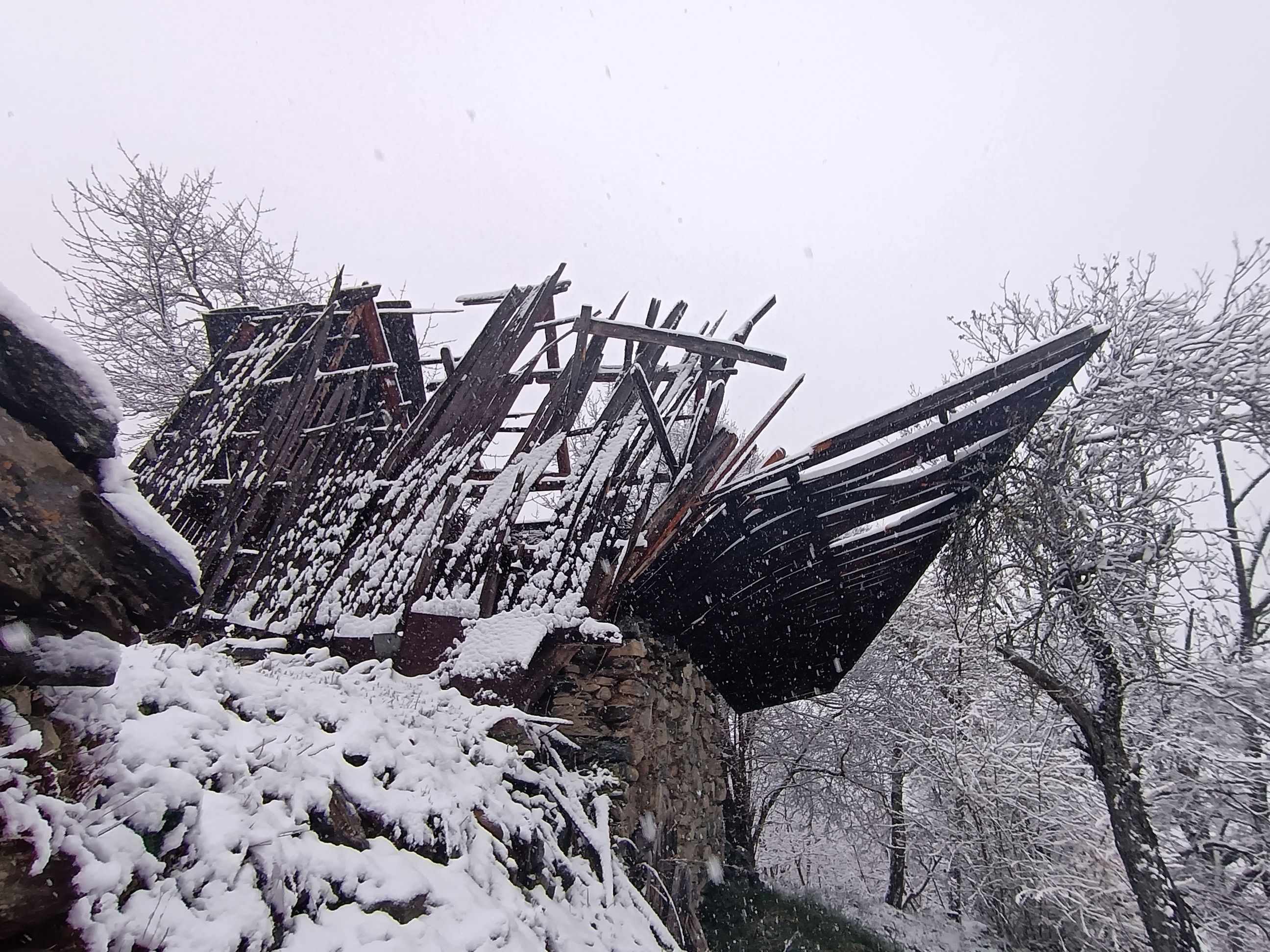 REVISION DU Plan Local d’Urbanisme de la commune de Saint-Alban-des-Villards. 
 
 
la délibération 2021-47 du 18 juin 2021 
prescrivant la révision du plan local d’urbanisme (plu) de la commune de saint-alban-des-villards, 
 
la délibération 2023-01 du 28 janvier 2023 
ADOPTANT LE PROJET D’AMENAGEMENT ET DE DEVELOPPEMENT DURABLES DANS LE CADRE DE LA REVISION DU PLAN LOCAL D’URBANISME DE LA COMMUNE DE SAINT-ALBAN-DES-VILLARDS
REVISION DU PLAN LOCAL D’URBANISME DE SAINT-ALBAN-DES-VILLARDS. 
 
 
délibération 2021-47 du 18 juin 2021 
prescrivant la révision du plan local d’urbanisme (plu) de la commune de saint-alban-des-villards, 
 
délibération 2023-01 du 28 janvier 2023 
ADOPTANT LE PROJET D’AMENAGEMENT ET DE DEVELOPPEMENT DURABLES DANS LE CADRE DE LA REVISION DU PLAN LOCAL D’URBANISME DE LA COMMUNE DE SAINT-ALBAN-DES-VILLARDS
EMPLACEMENTS RESERVES 

deux emplacements réservés qui pourraient être destinés à l’installation d’un nouvel exploitant agricole : 
Lieu-dit Pergouet, parcelles à déterminer dans le secteur des parcelles F 189, F 190, F 191
Lieu-dit Champ Martin, parcelles à déterminer dans le secteur des parcelles G 1606, G 1218 en partie. 
 
Un emplacement réservé, parcelles G 1606 et en partie G 1218, afin de faciliter l’accès à la maison Merlet, ancien café propriété communale
 
deux emplacements réservés destinés à répondre aux objectifs de l’orientation n°1 du chapitre III du PADD : « affirmer et renforcer les complémentarités économiques et touristiques au sein de la vallée des villards » « L’aménagement d’une modeste zone de loisirs dédiée à l’accueil de camping-car et comprenant une aire de pique-nique, des panneaux informatifs et des animations d’été est envisagée. » : 
 
lieu-dit « les Grands Prés », parcelles à déterminer dans le secteur des parcelles P 1492, P 1493, P 149, P 1505, P 1506, P 1502
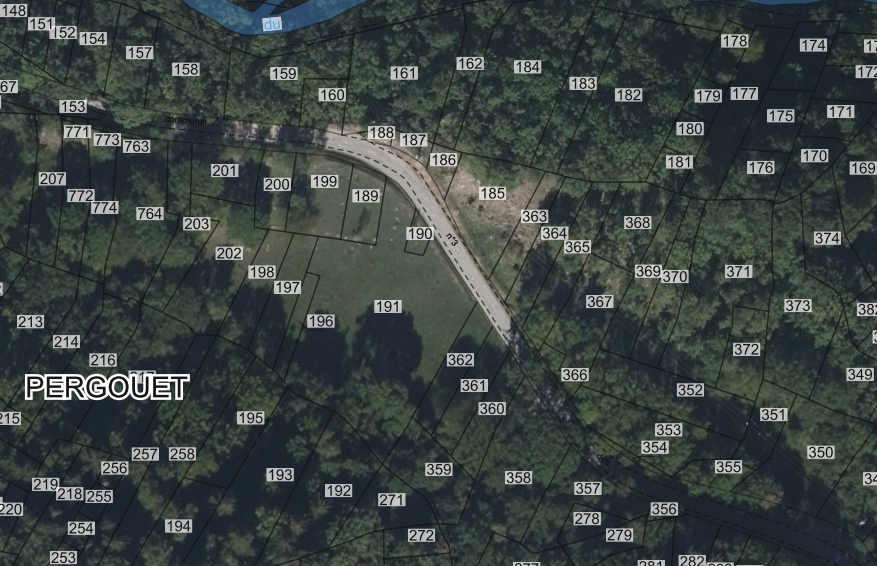 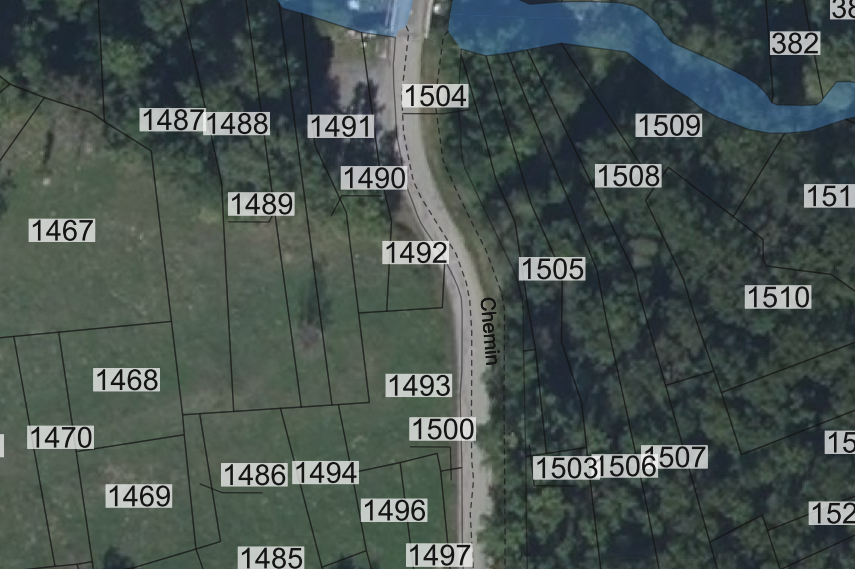 Délibération n°2024-06-21-51
 
ORIENTATION D’AMENAGEMENT ET DE PROGRAMMATION - SECTEUR DU BESSAY 
 
Madame la Maire RAPPELLE la délibération 2023-12-15-80 (séance du 15 décembre 2023) dans laquelle le Conseil Municipal par 7 voix pour et 1 contre : 
 
« AFFIRME SON INTERET pour l’aménagement d’une zone couverte par une OAP au lieu-dit SOUS LE BESSAY (parcelles M 1159, 1160…)
 
Après en avoir délibéré, le Conseil Municipal à l’unanimité des 10 votants 
 
CONFIRME l’adoption d’un projet « Orientation d’Aménagement et de Programmation » à l’aval du lieu-dit Le Bessay, au bas du chemin de la Chapelle, sur une superficie d’environ 1 800m2.
 
AFFIRME à nouveau son intérêt pour l’acquisition de la parcelle M 1146 afin de la transformer en aire de retournement pour véhicules.
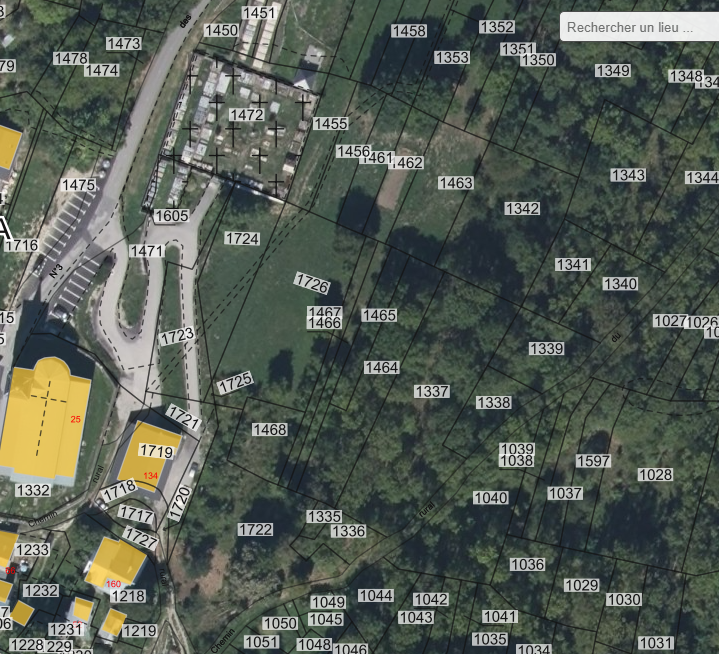 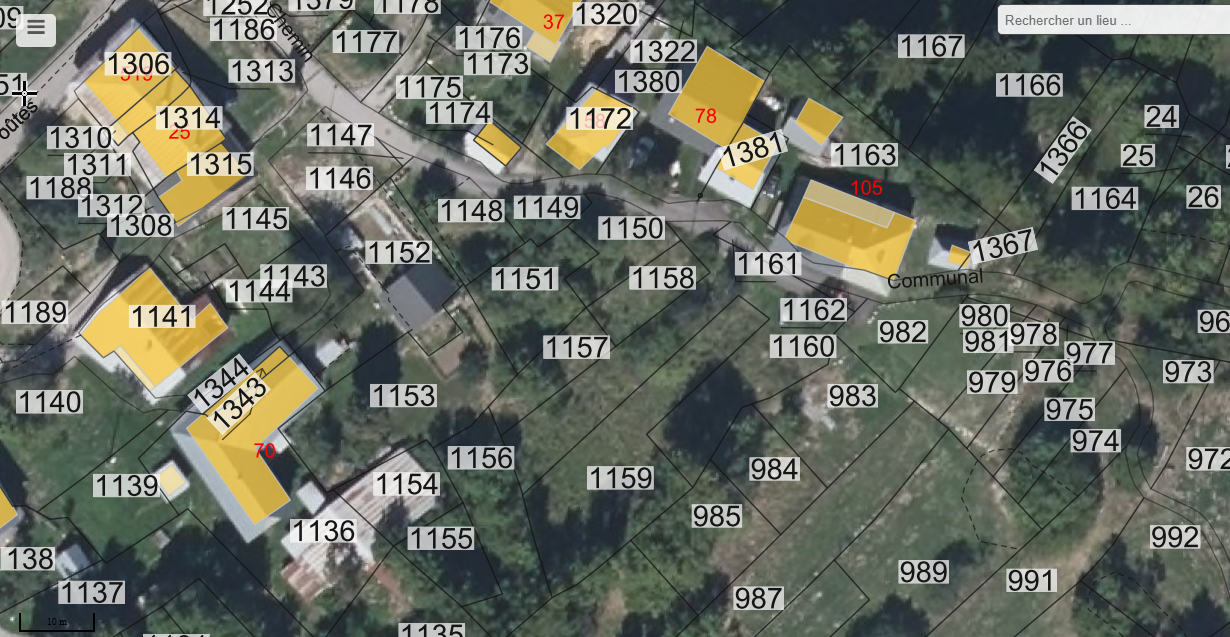 Chantier novembre 2024 : purge du virage  amont piste forestière du Truc afin que les matériaux ne glissent pas à nouveau sur les merlons de la route à l’aval.
Travaux prévus pour 29 980 € HT
en février 2024 1ère urgence : 3 780 € HT.
Sub. Fonds Barnier : 8 114.55 €
Sub. demandée au département.
PISTE FORESTIERE DU TRUC
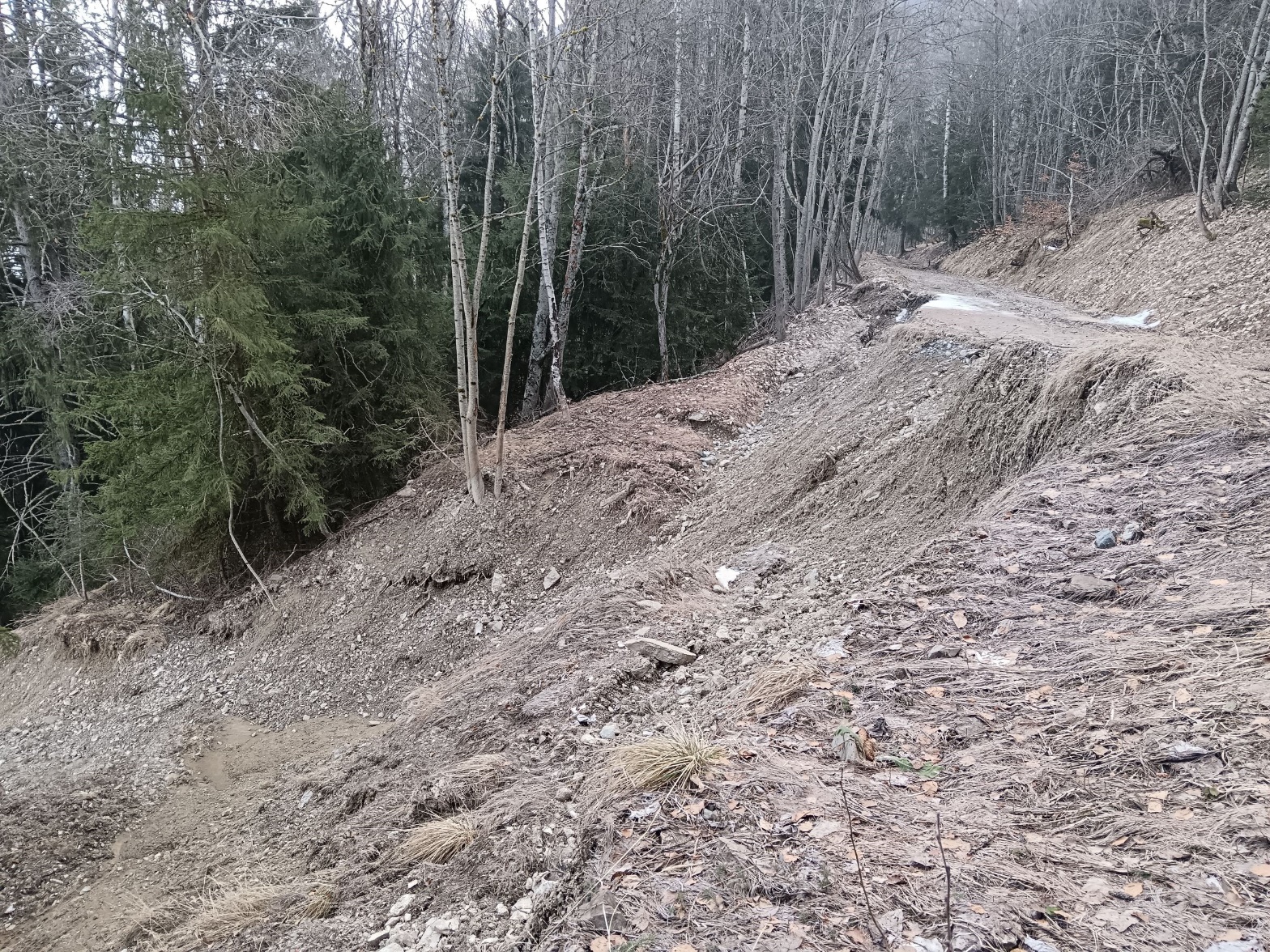 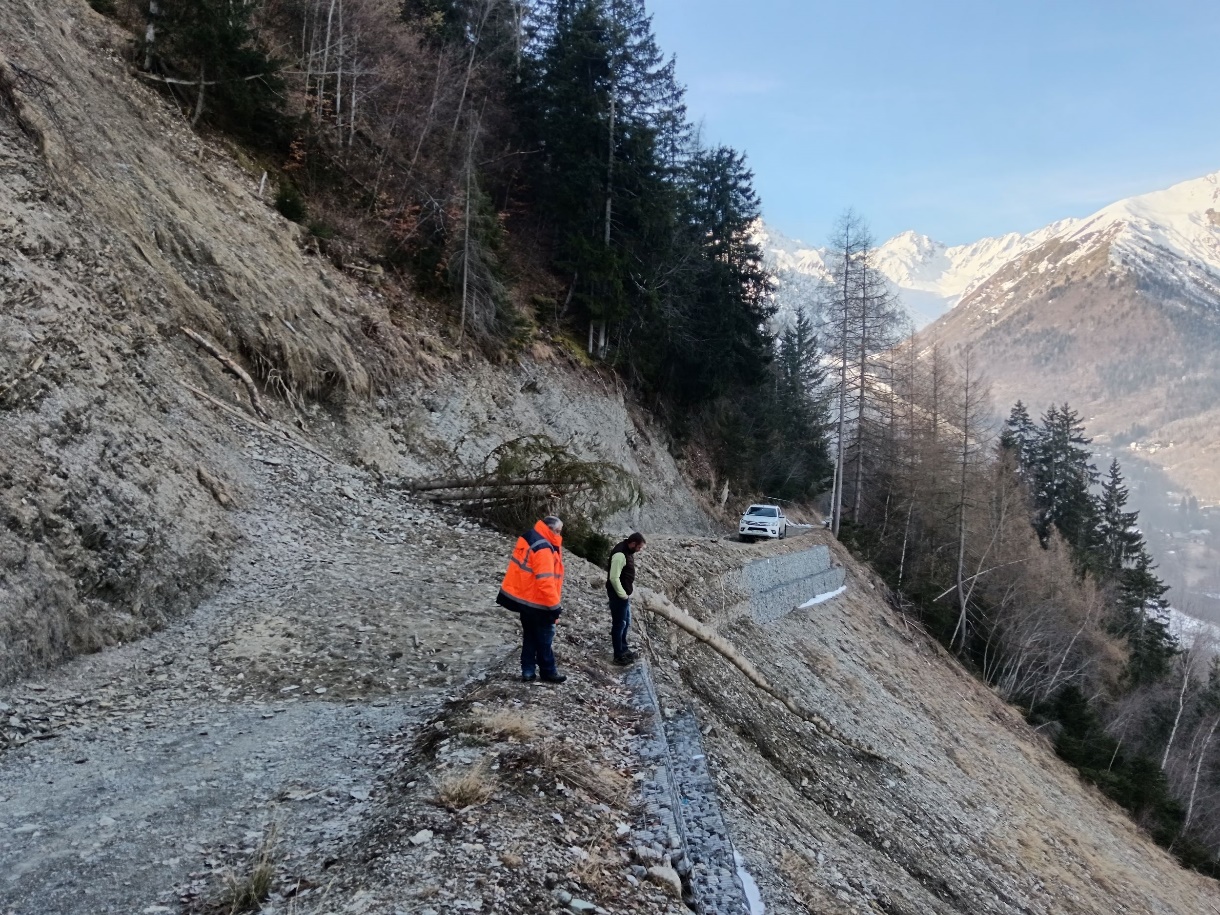 D’autres travaux seront peut-être prévus 2025 ou 2026, après étude de sol.
FORET COMMUNALE SOUMISE A GESTION FORESTIERE 
FORET DU NANT ET PARCELLES FORESTIERES DE L’ENVERS

Cette année, prévision de dépense forestière pour 26 650 € HT (3 790 € d’aide programme forestier SYLV ACCTES):

Entretien manuel des plantations faites en 2019 – 2020 dans la forêt du Nant, sur 50 % de la surface plantée 
entretien manuel des nouvelles surfaces forestières plantées côté Truc
dégagement des acacias en tête de ravin
 passage de l’épareuse dans la forêt du Nant, piste de la Mollette et piste L’Echaut/Granges

Pour la 1ère fois depuis plusieurs années,  débardage de bois scolytés à destination de la chaufferie – 140 m3 – sub 1800 €pour 6 372 € de travaux
ENTRETIENS DIVERS …

Four du pied des Voûtes : réfection  de la sole et reprise de la voûte  1997.50 € HT.
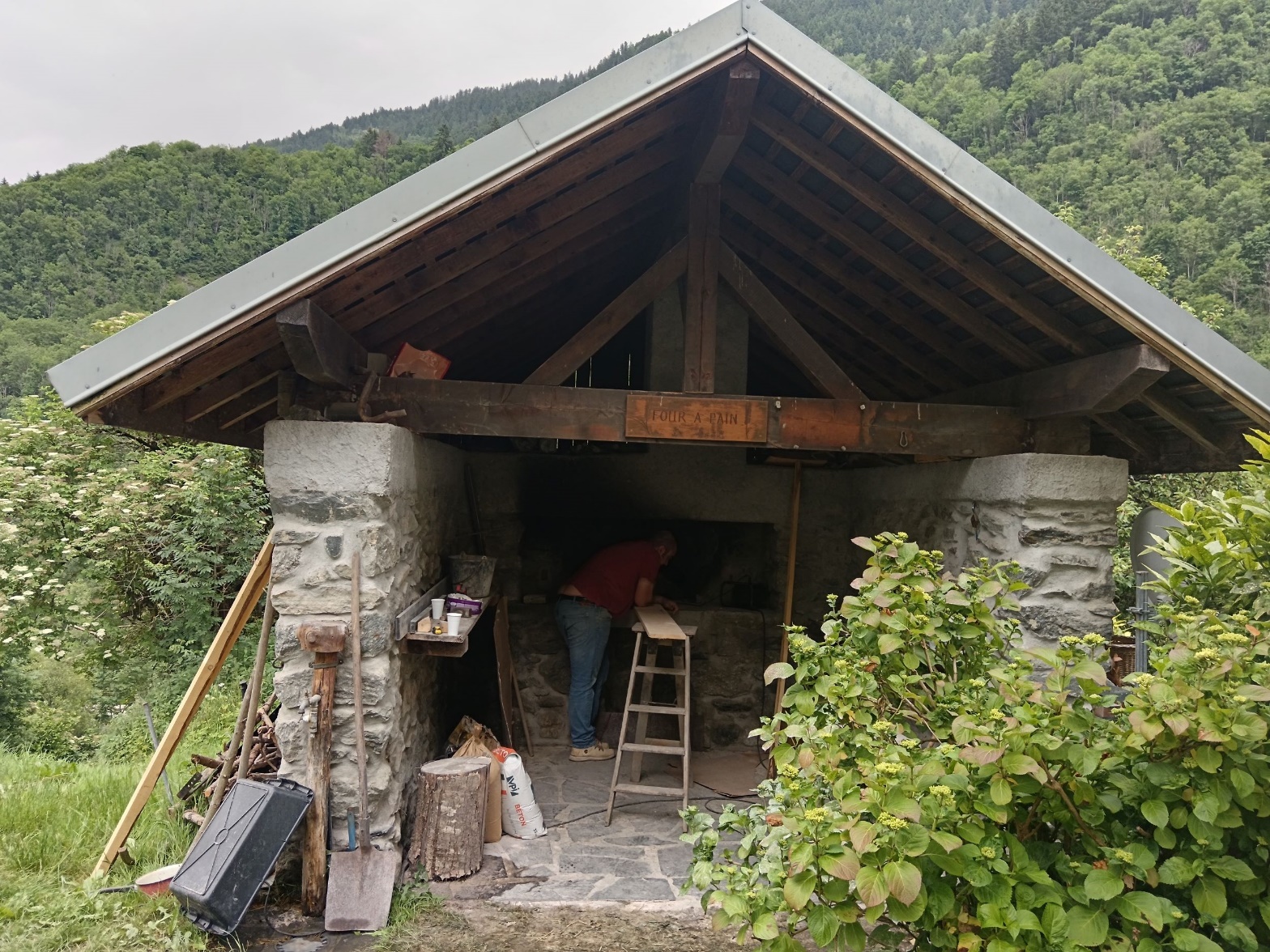 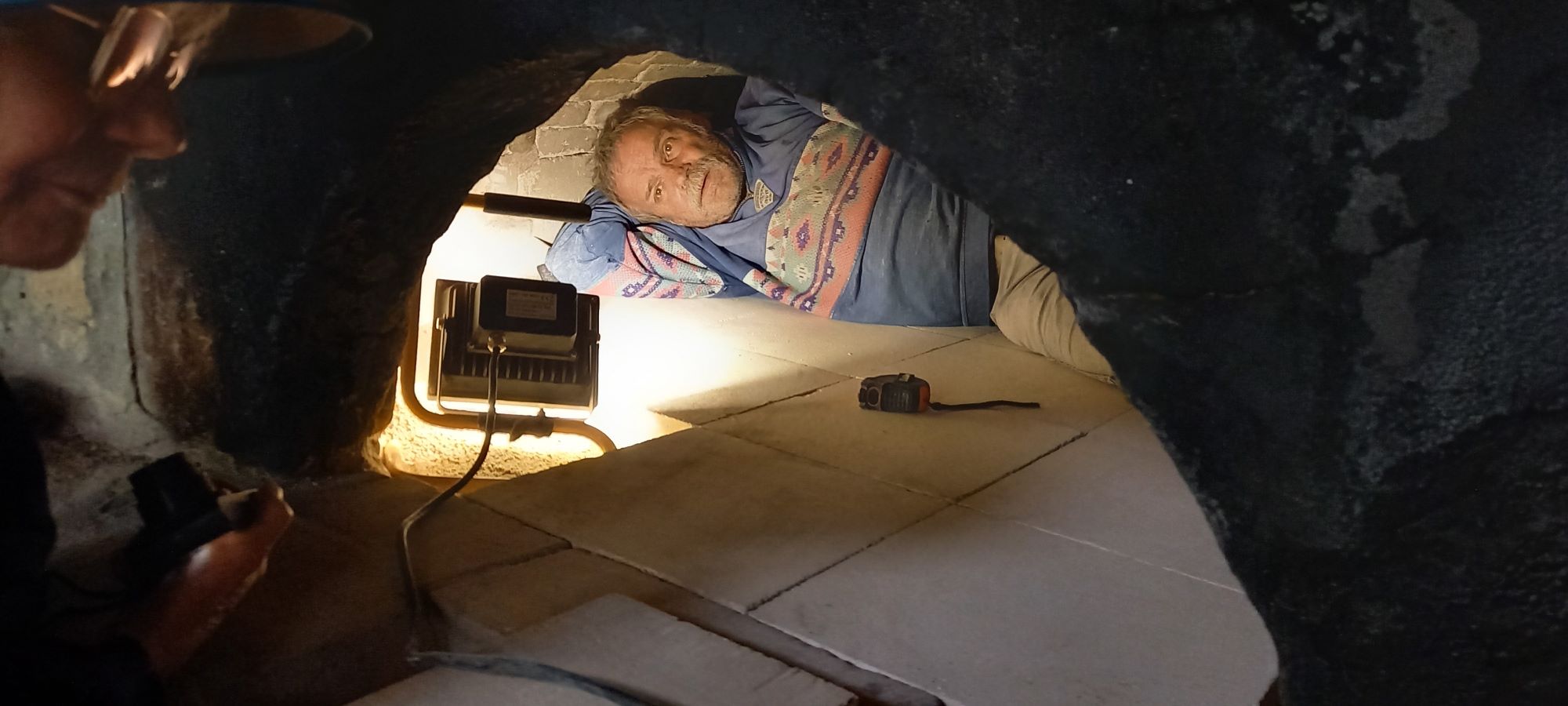 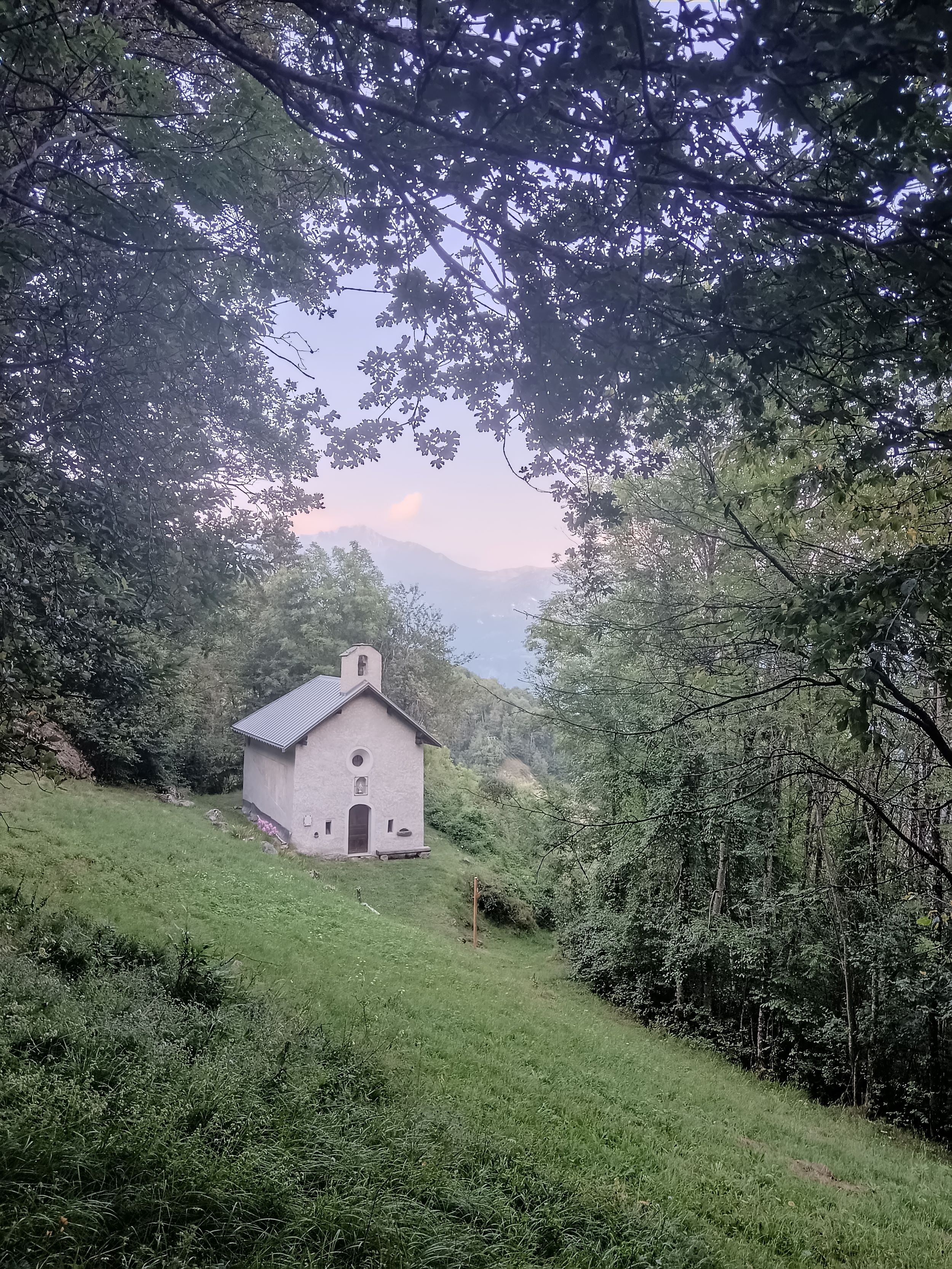 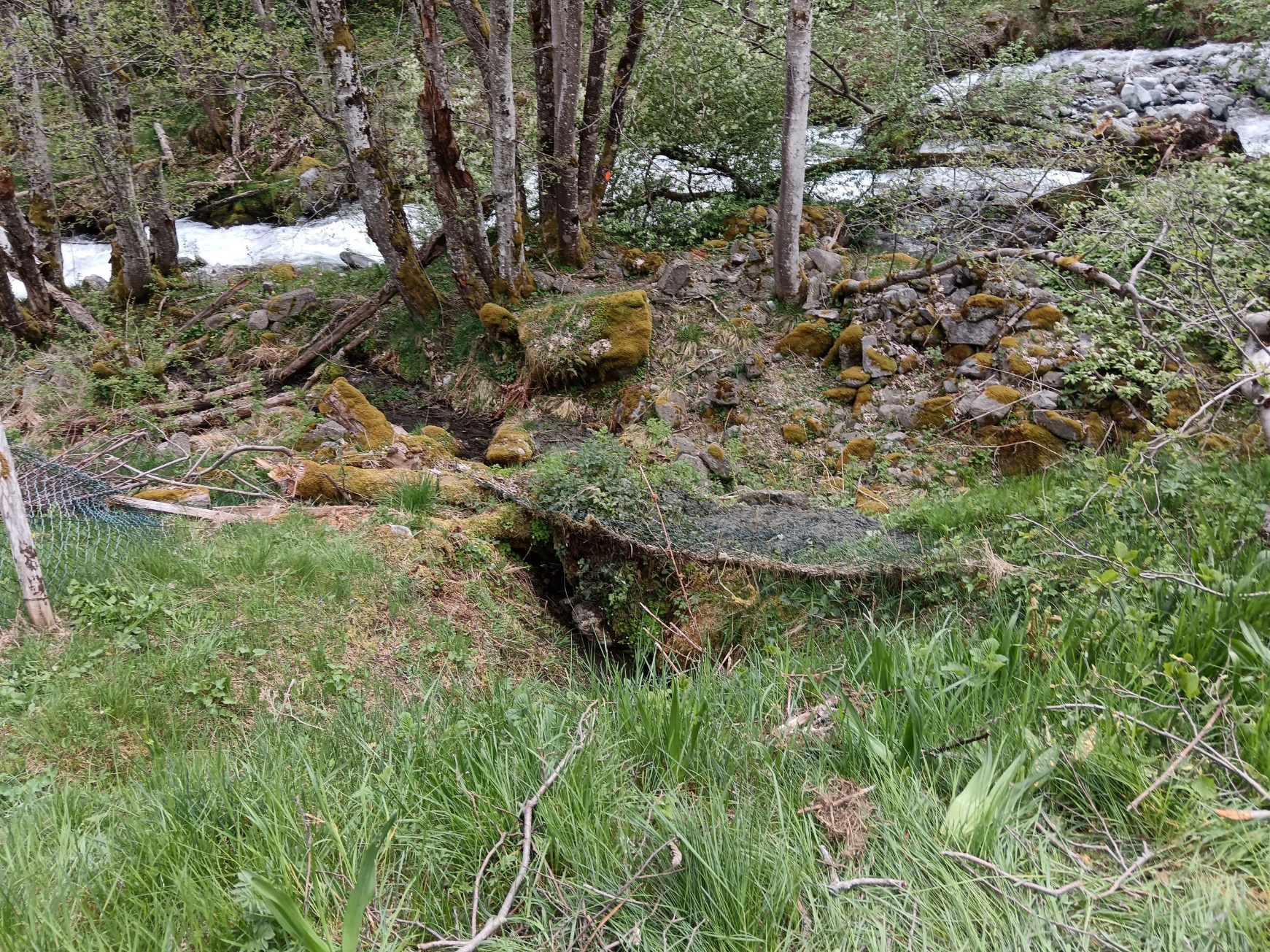 RÉSERVOIR DU PREMIER VILLARD…
ACTIVITES DE PLEINE NATURE - ITINERAIRES RAQUETTES
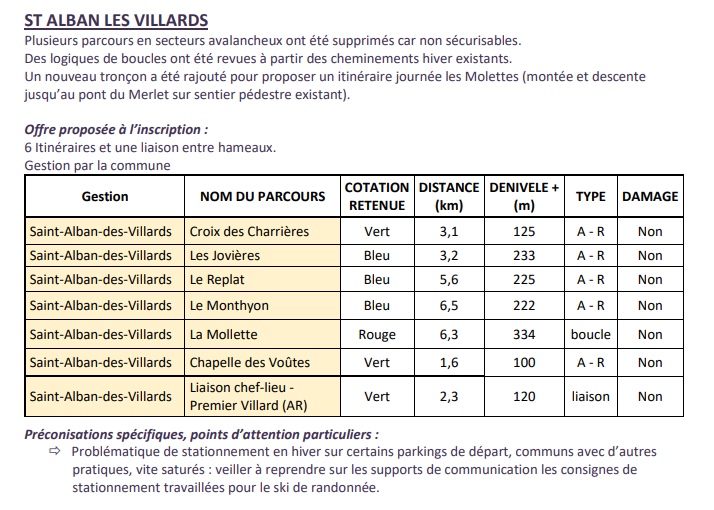 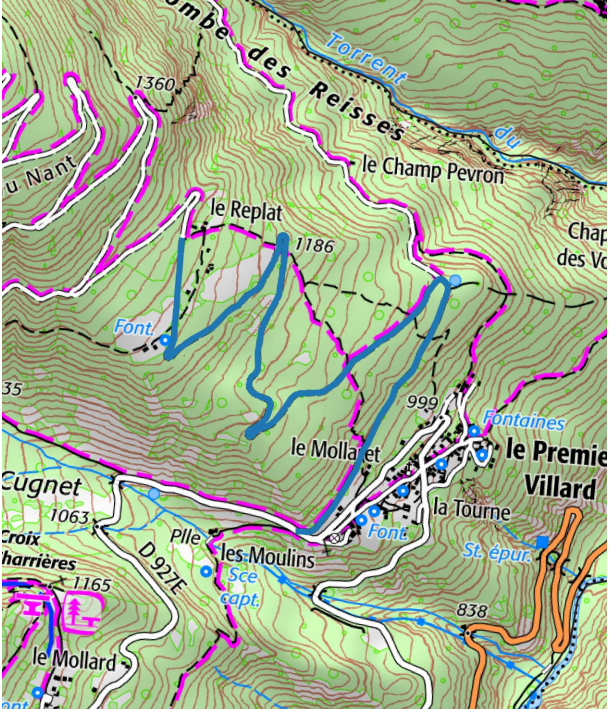 Raquettes – circuit bleu – 
Le Replat
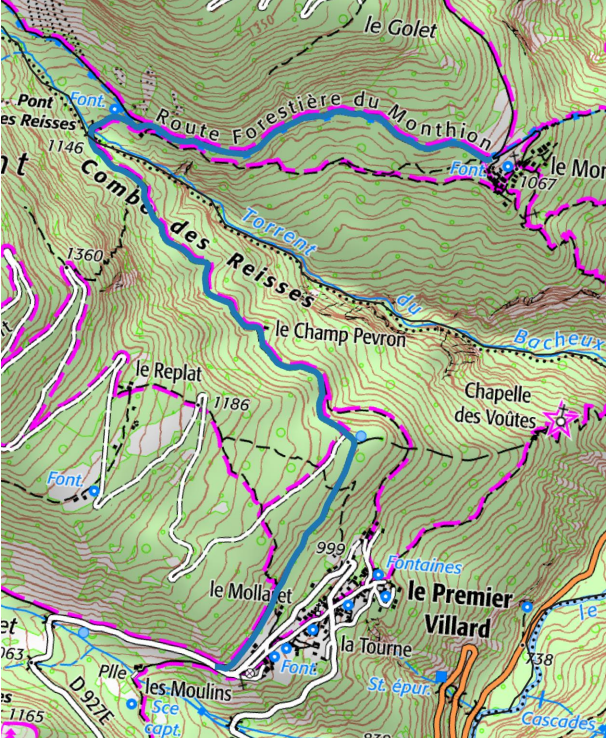 Raquettes – 
Circuit bleu – 
Le Monthyon
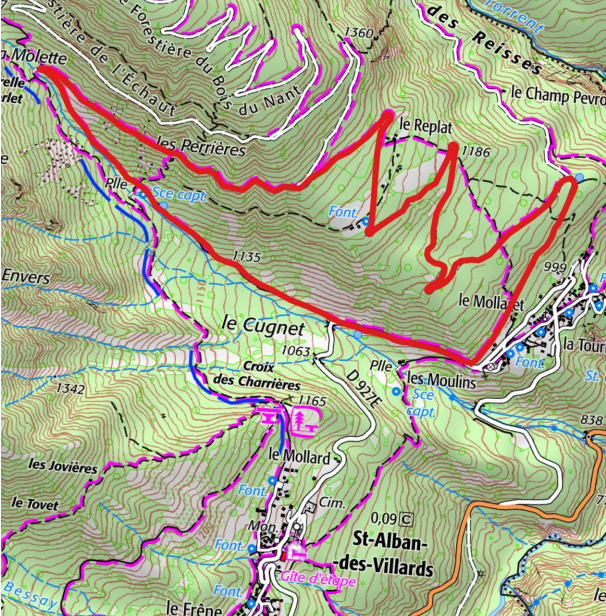 Raquettes – circuit rouge – 
Replat Mollette
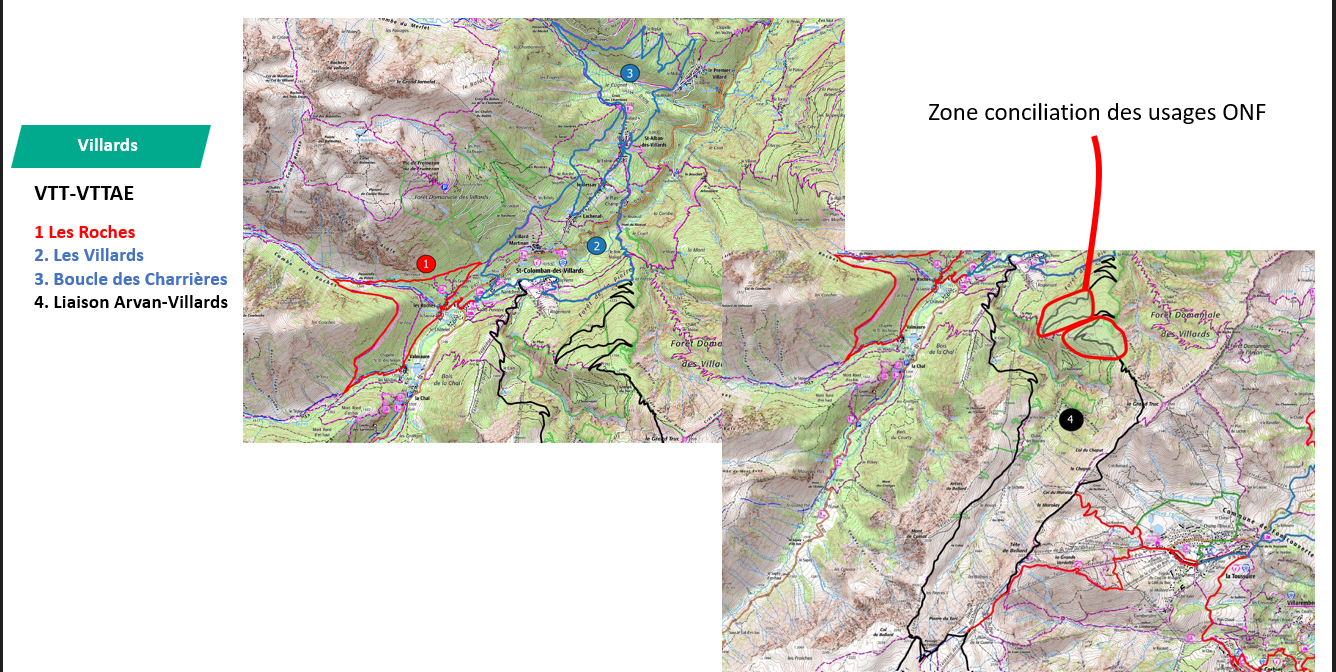 VTT - VVTAE
Les 3 passerelles (Photos des Perrières et de l’Echaut, ont été (ou sera pour la Mollette) rénovées dans le cadre de l’élaboration avec le SIVAV du schéma directeur VTT. 
 Pour un coût de :
6000 x 3 = 18 000 € ( Commune 2 500 € SIVAV 15 500 € )
Passerelle des Perrières
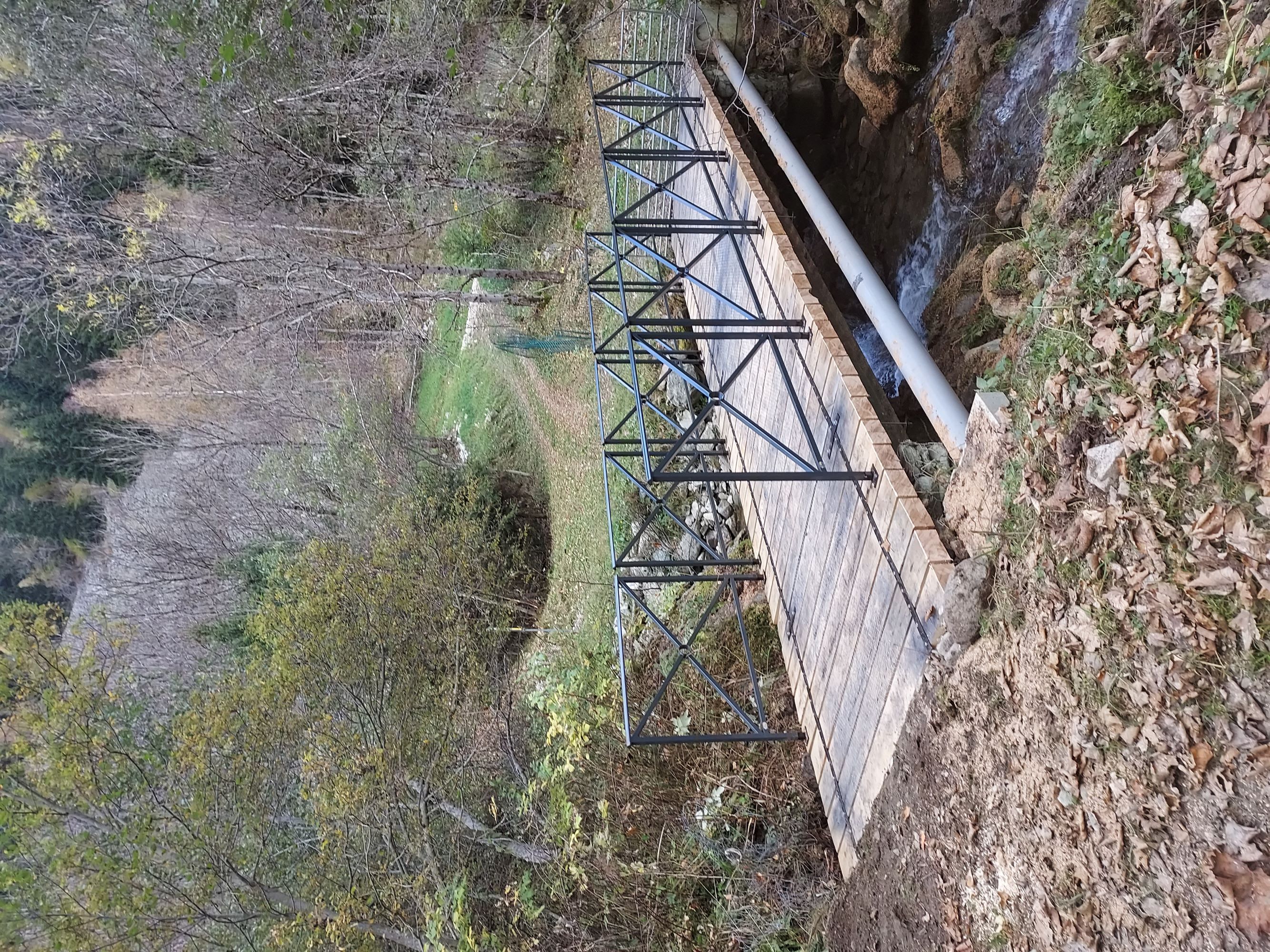 © Michel Donda
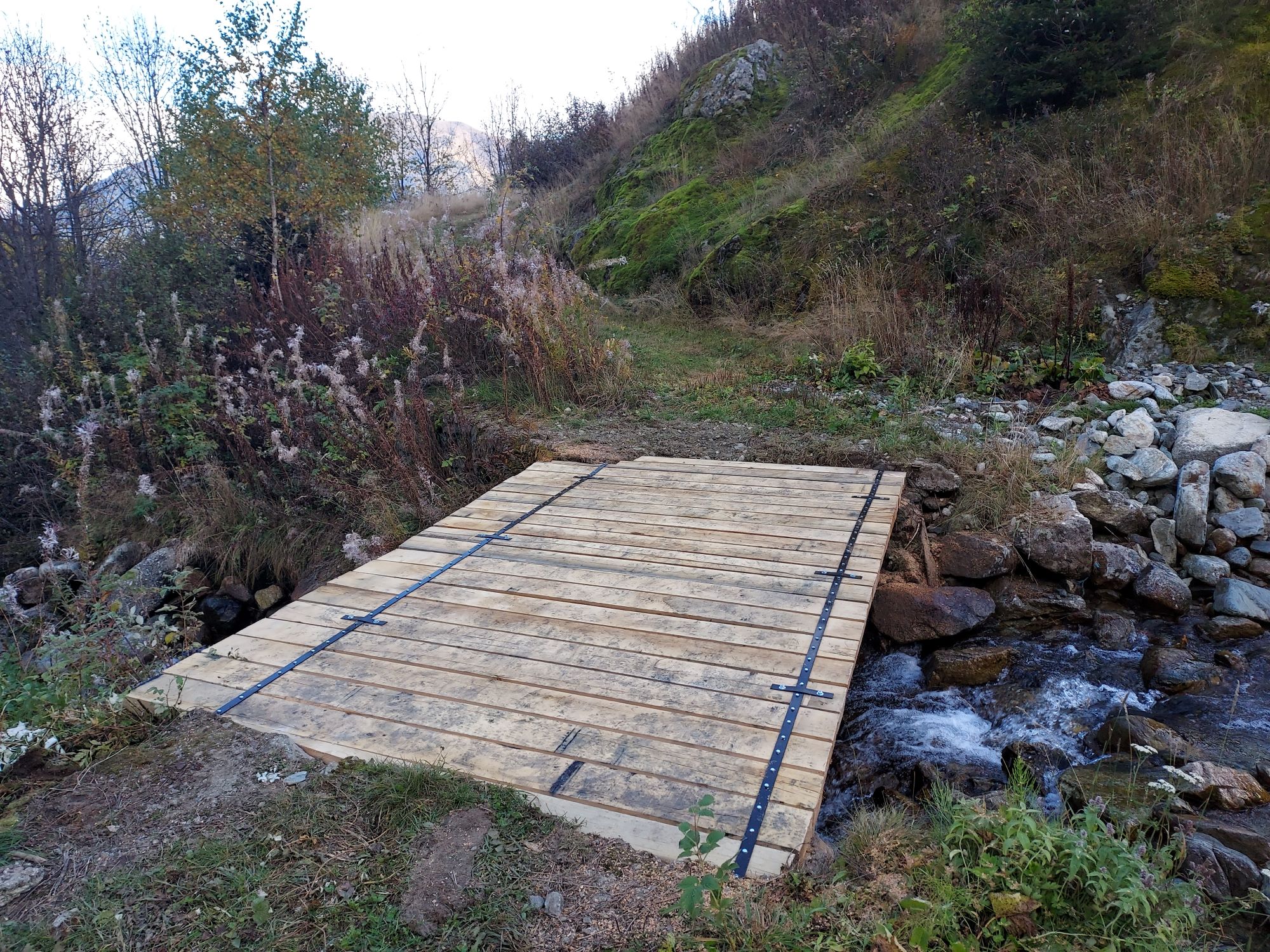 Passerelle de l’Echaut
© Michel Donda
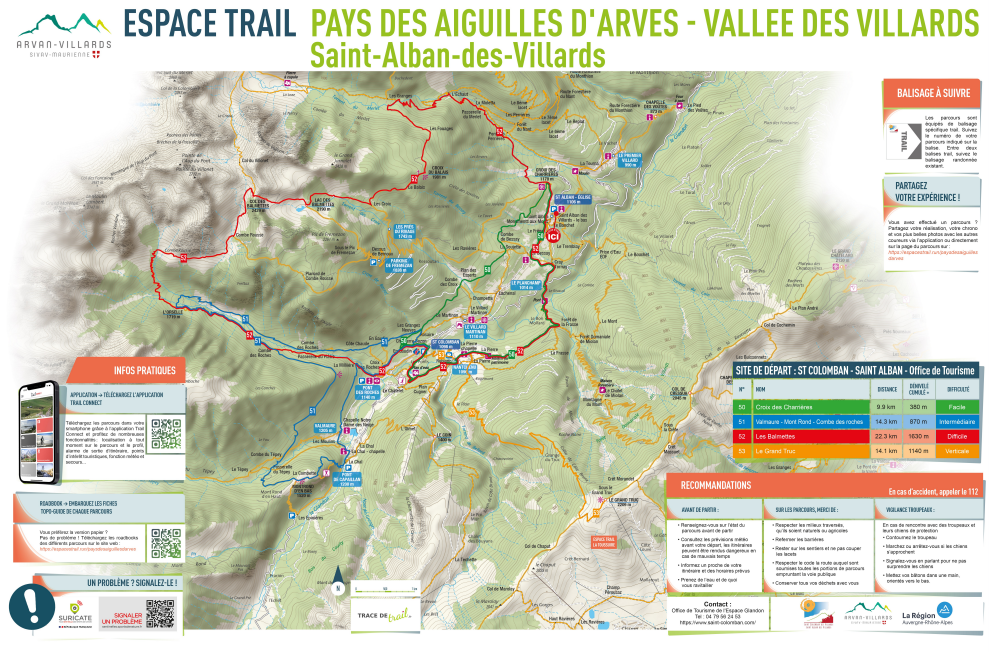 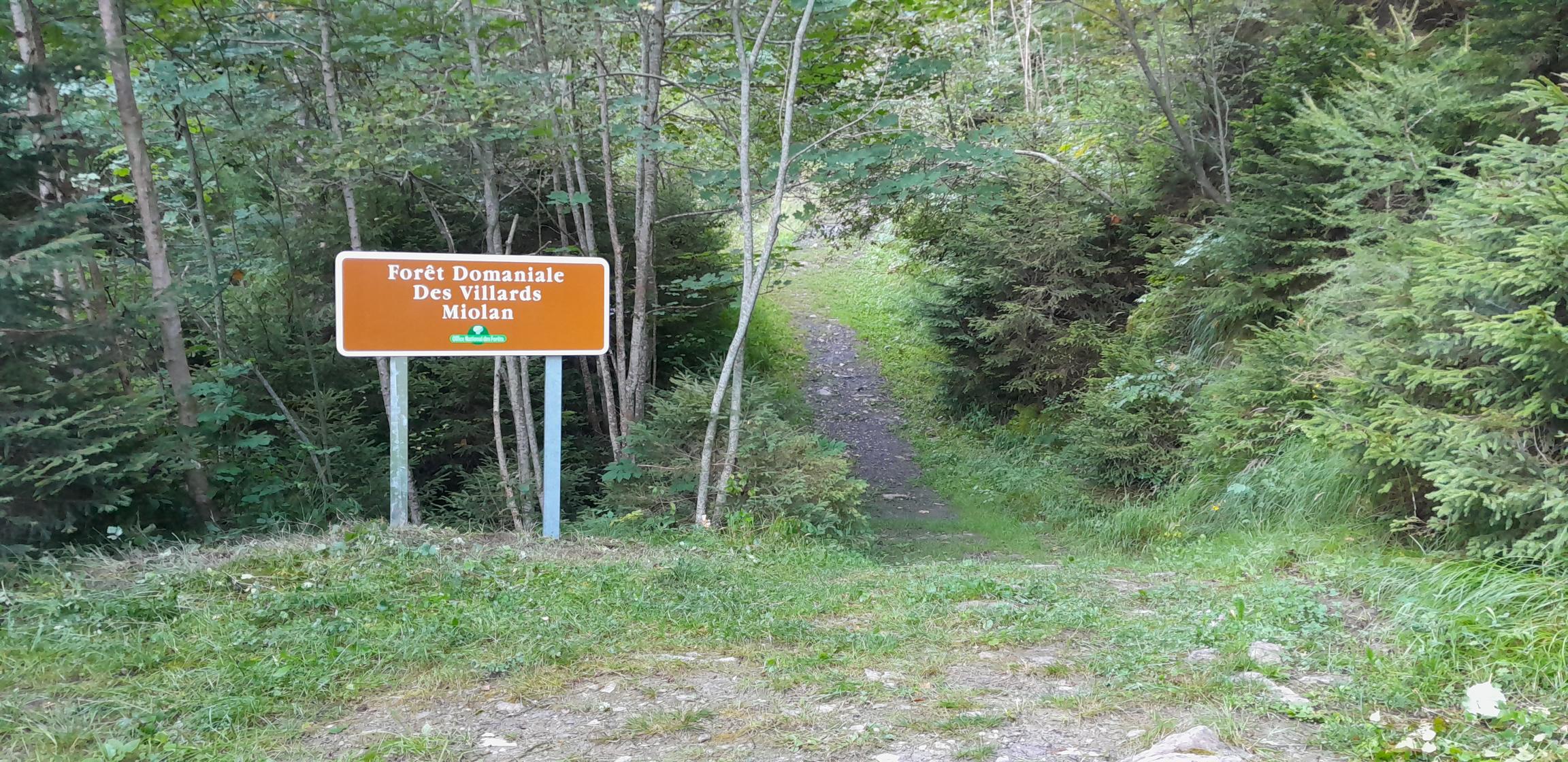 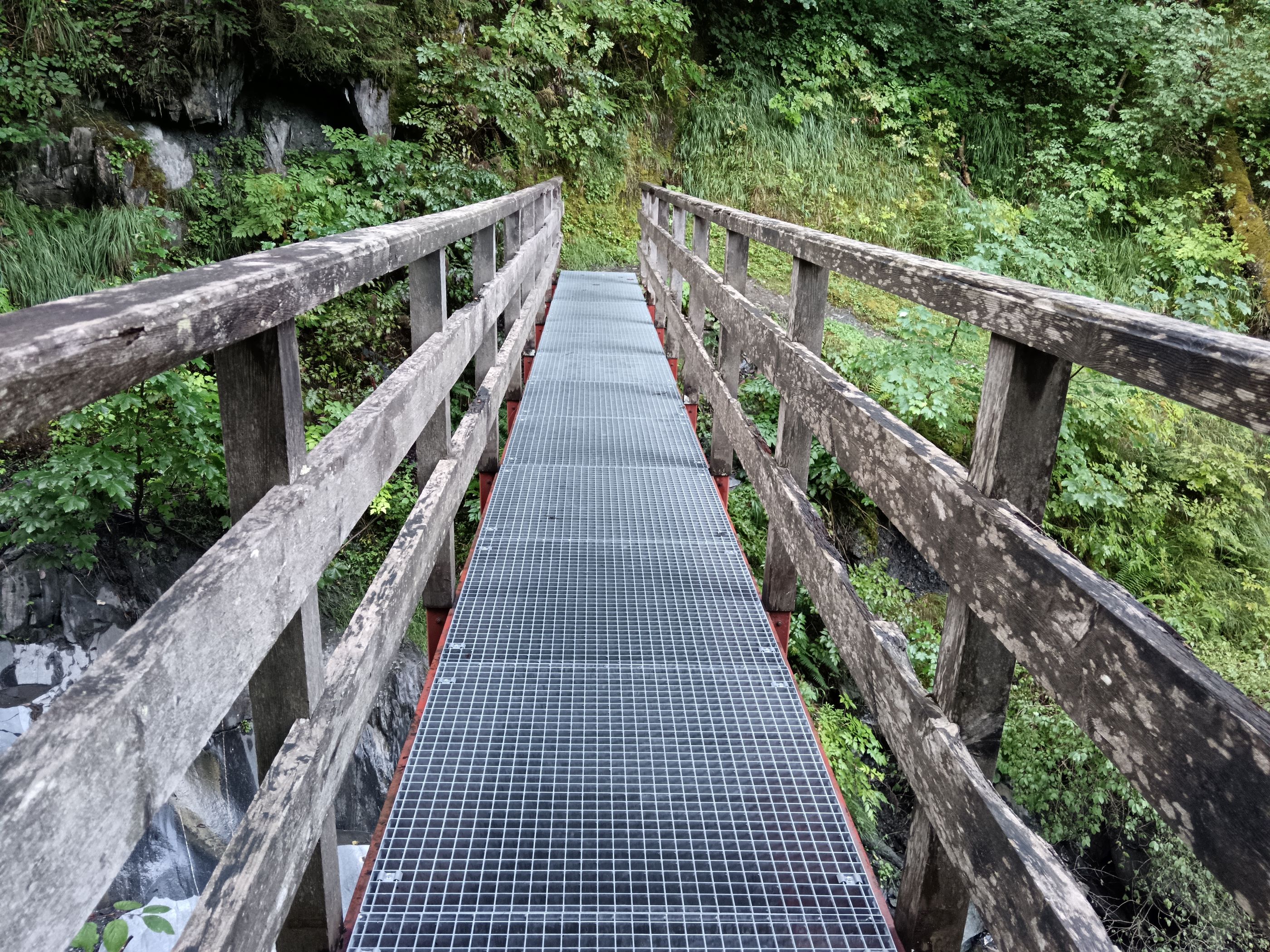 ONF 
Passerelle Miolans
©Jacqueline Dupenloup
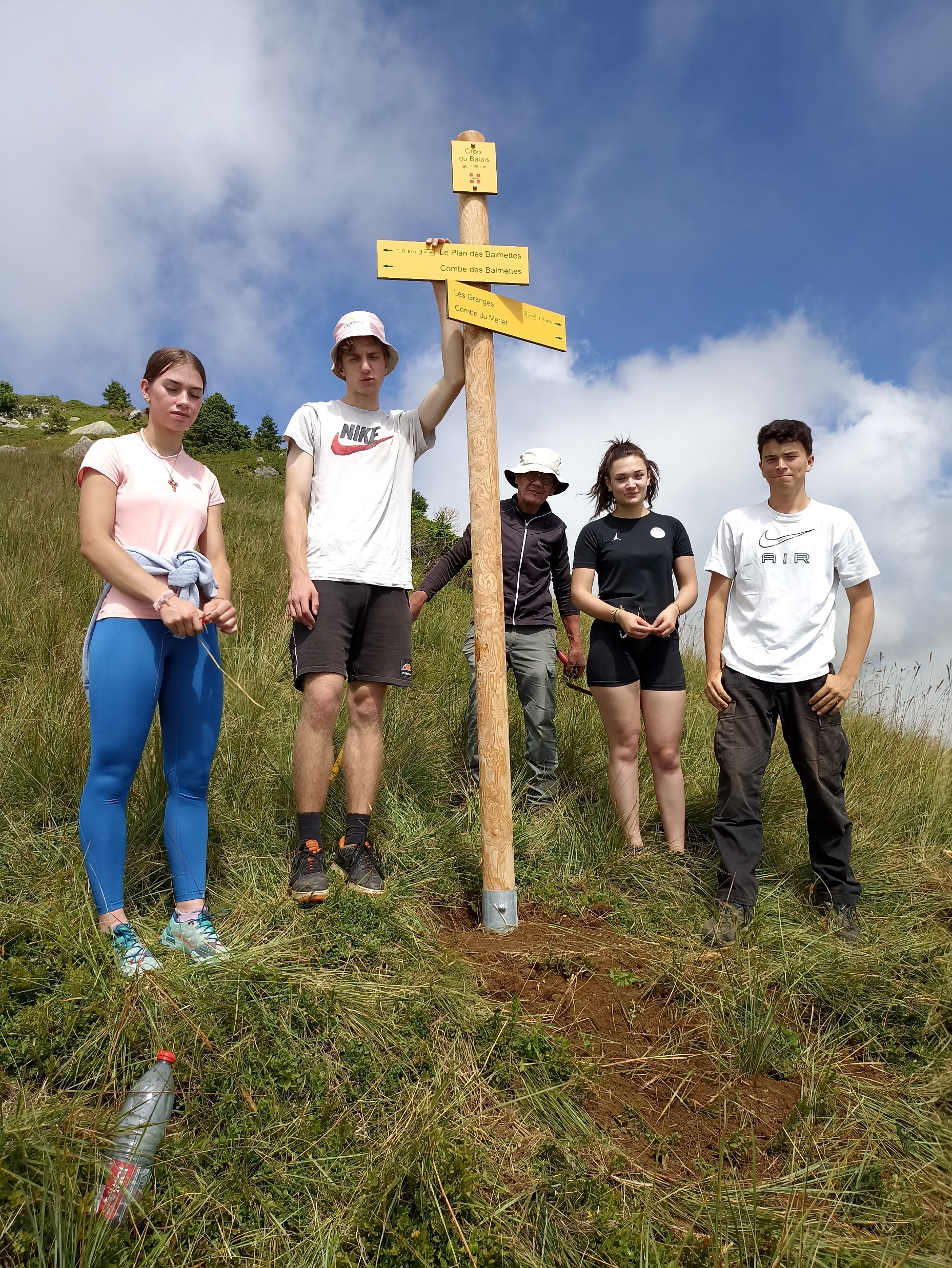 © Annie Bordas
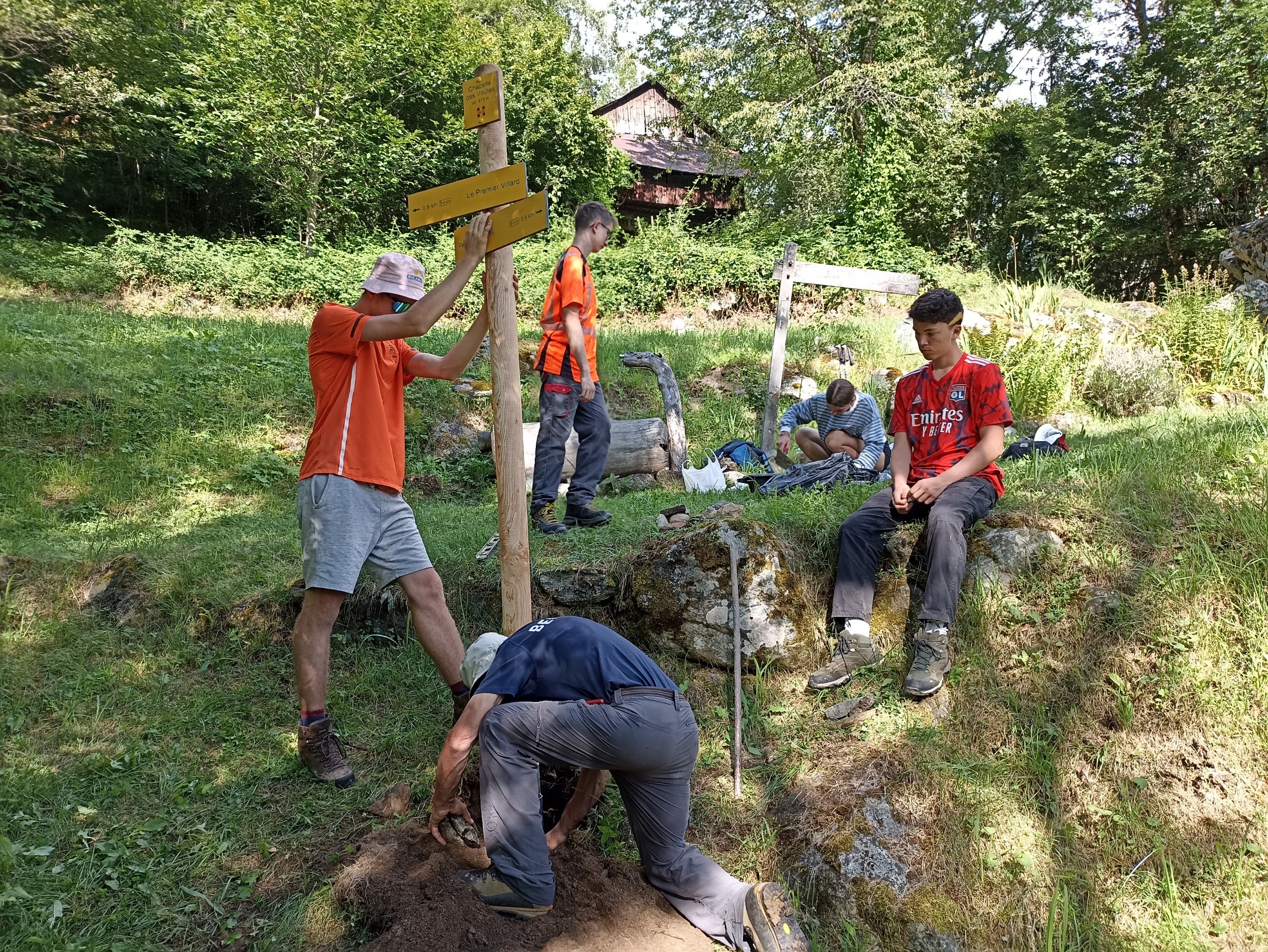 A la Chapelle des Voûtes
© Annie Bordas
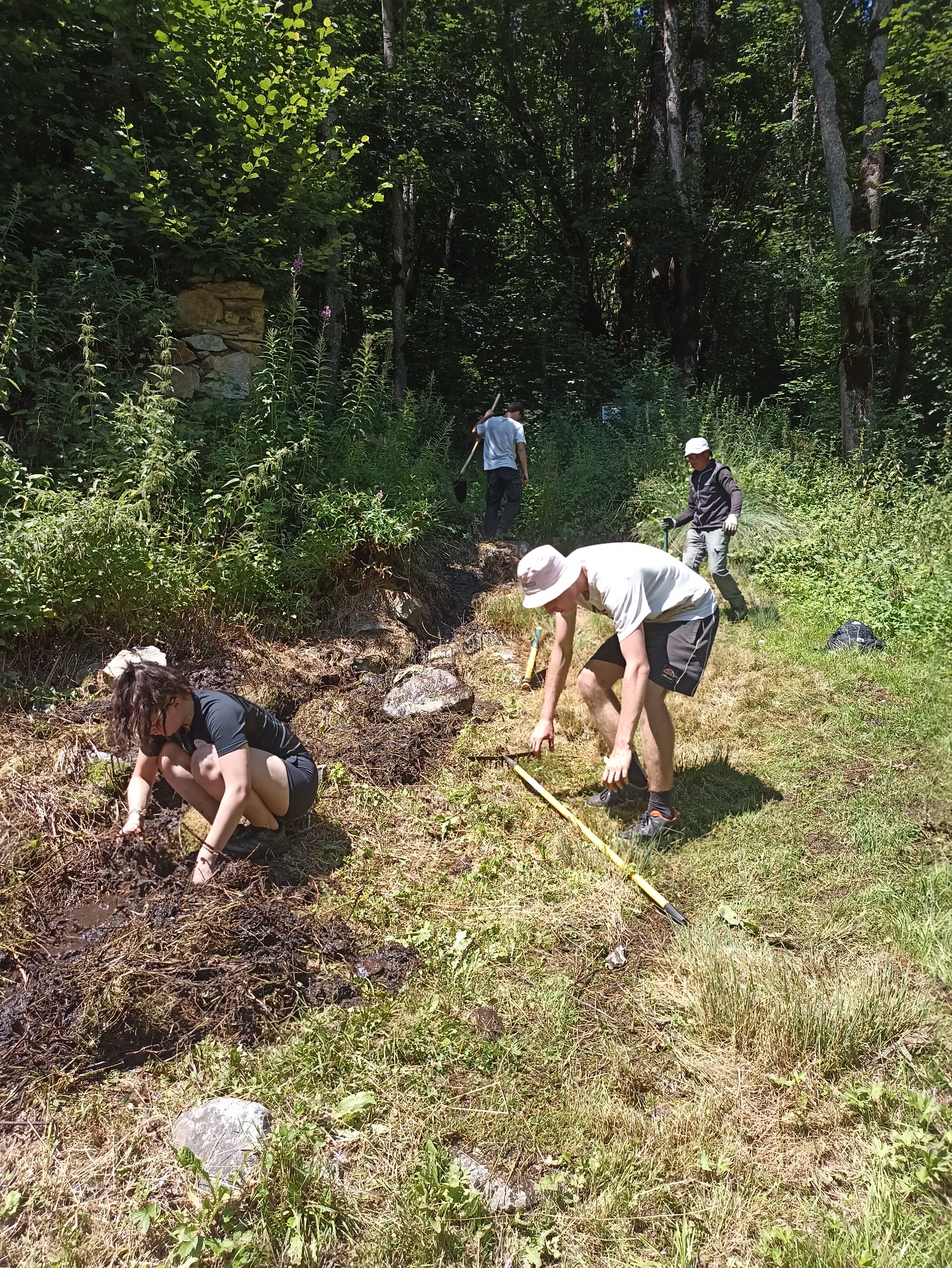 © Annie Bordas